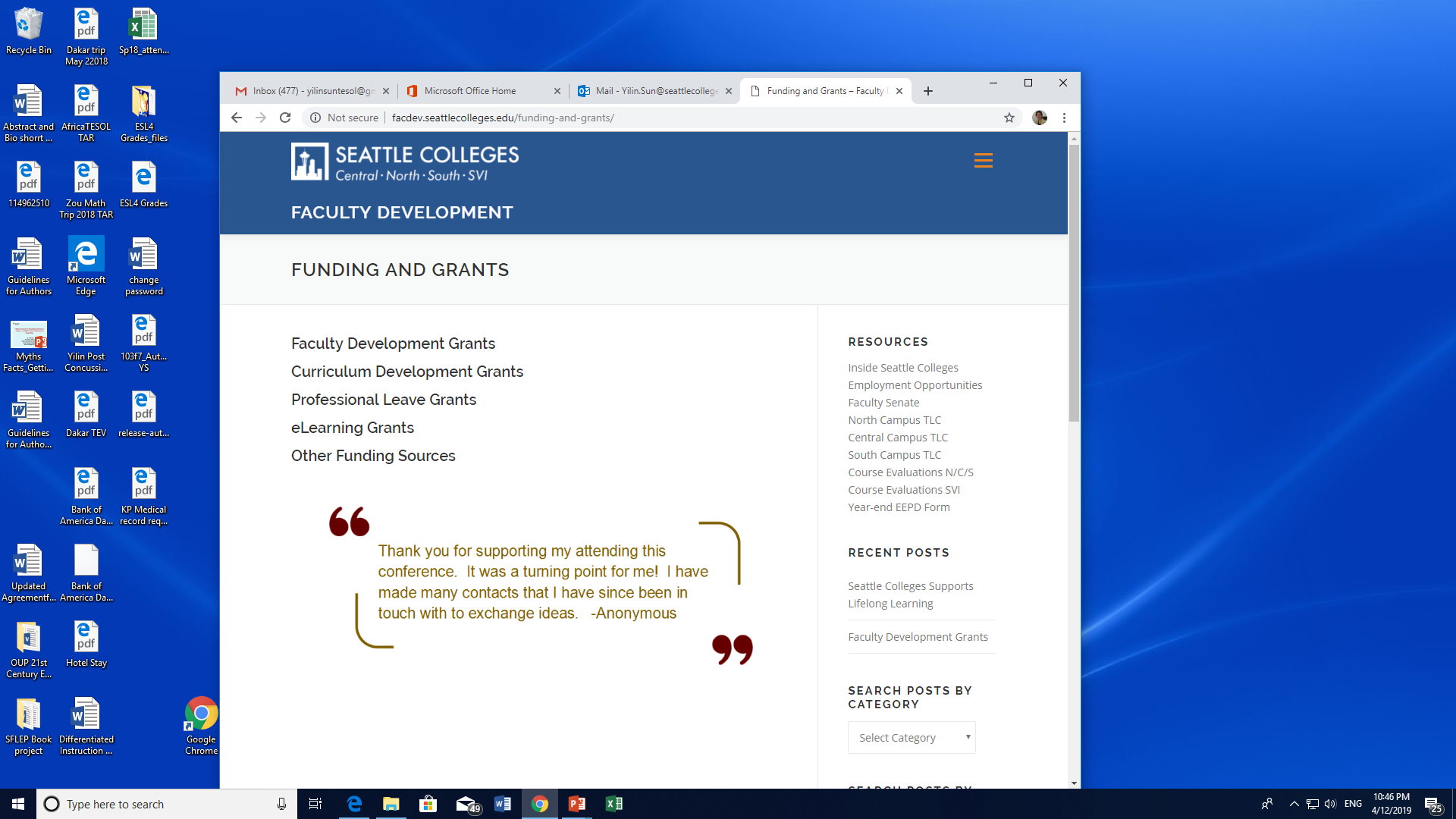 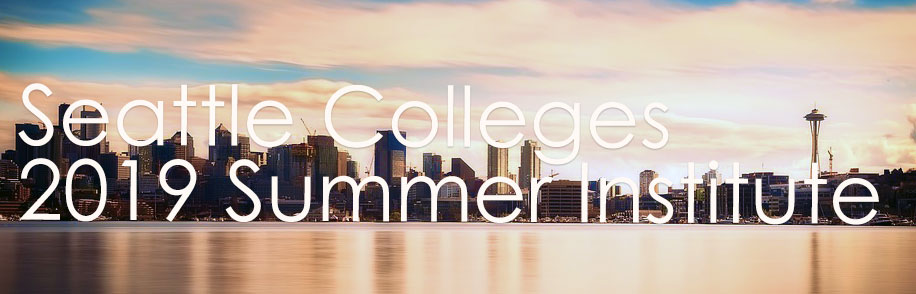 Great Teachers for 21 CenturyIntegrating innovative teaching and learning strategies to close gaps and increase accessibility
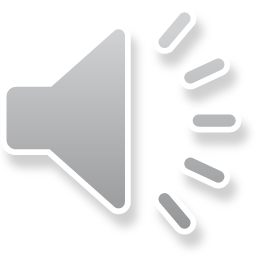 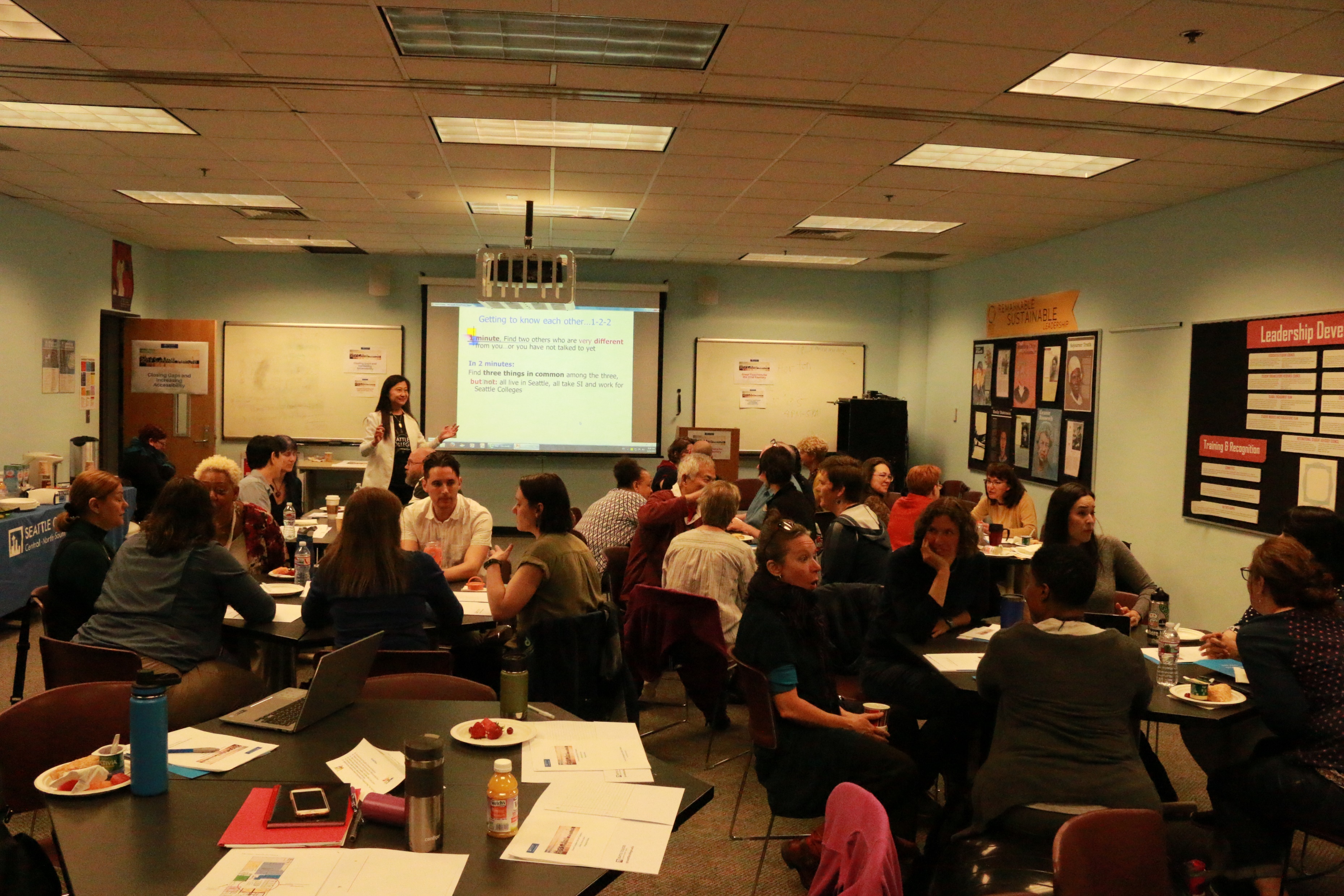 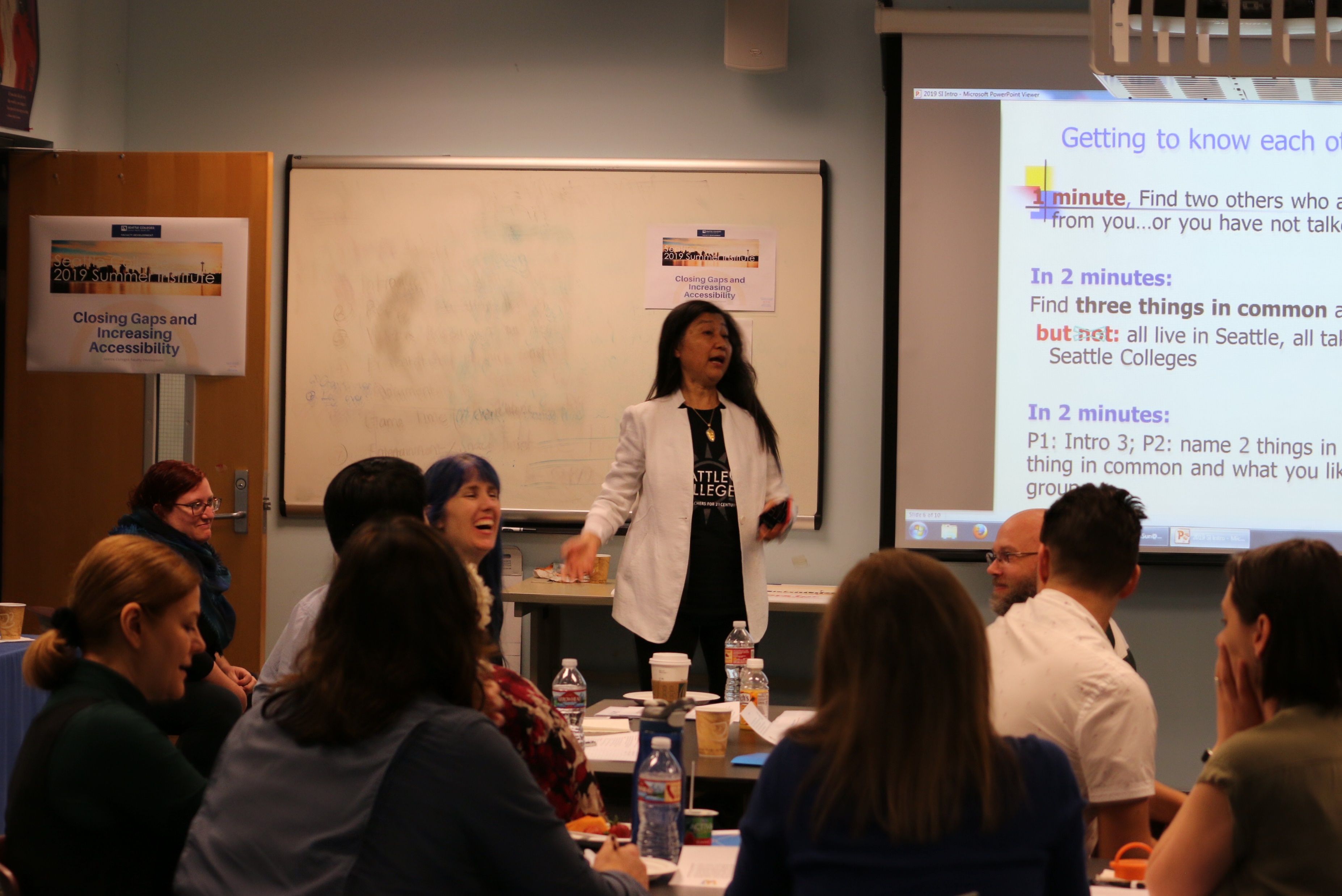 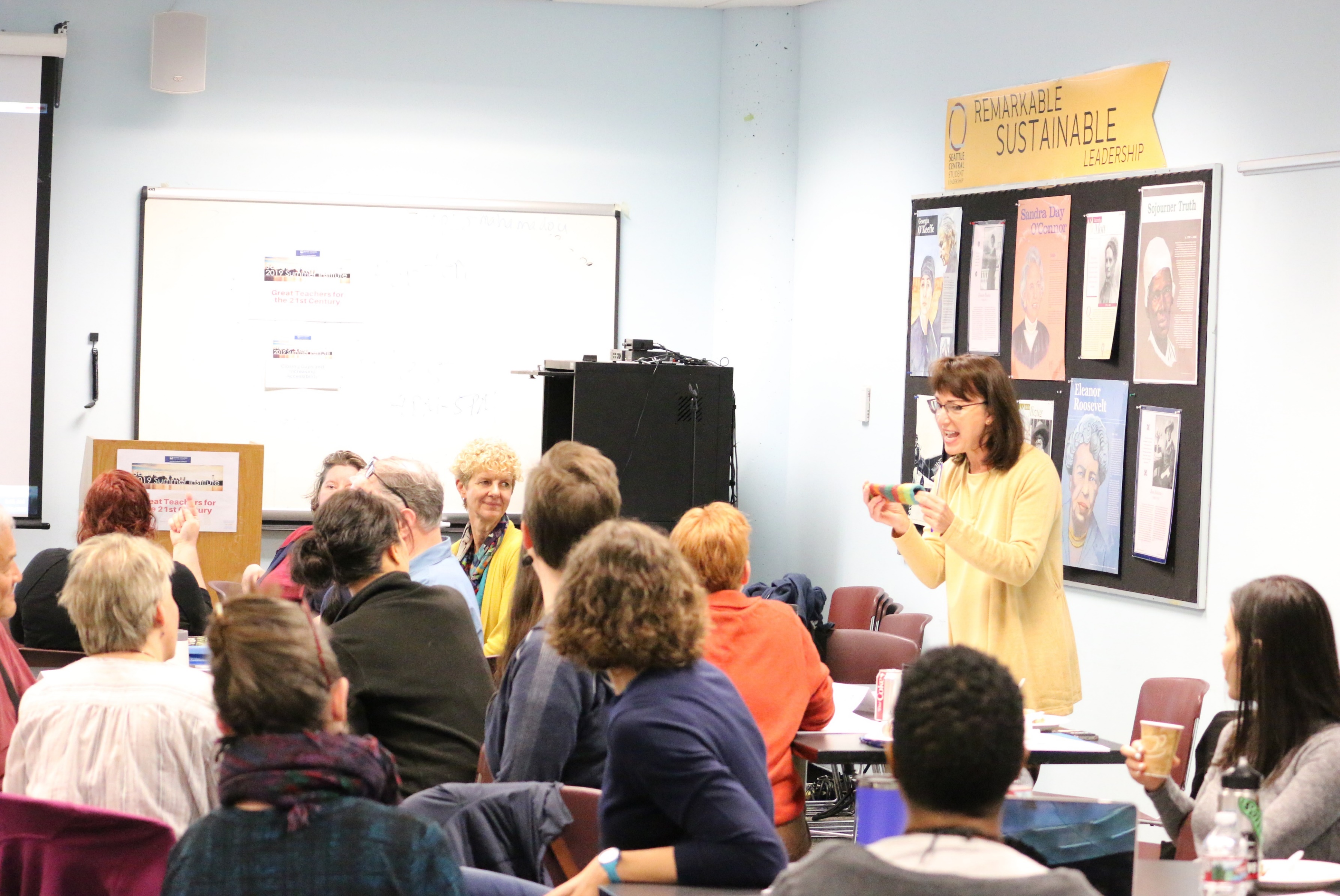 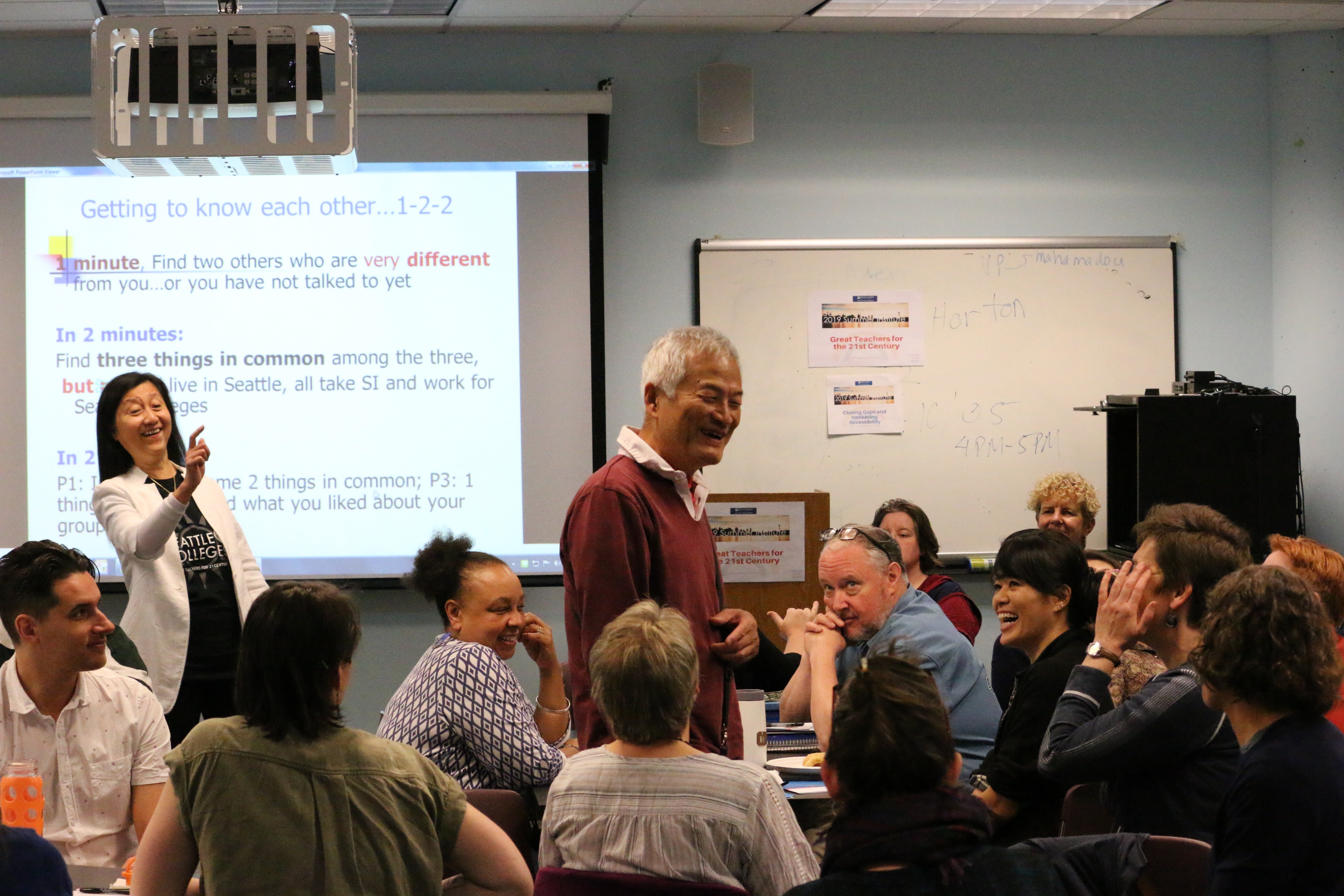 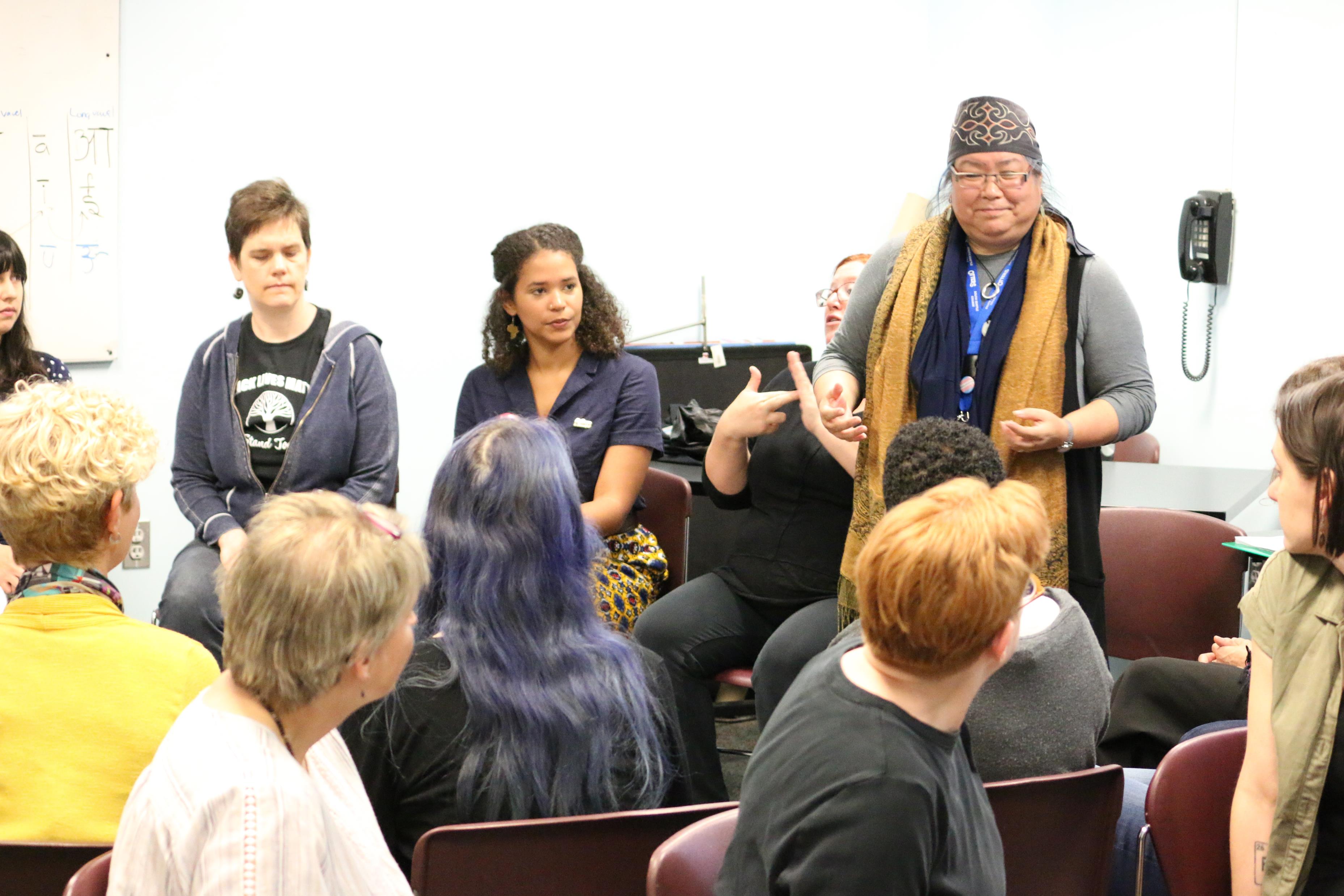 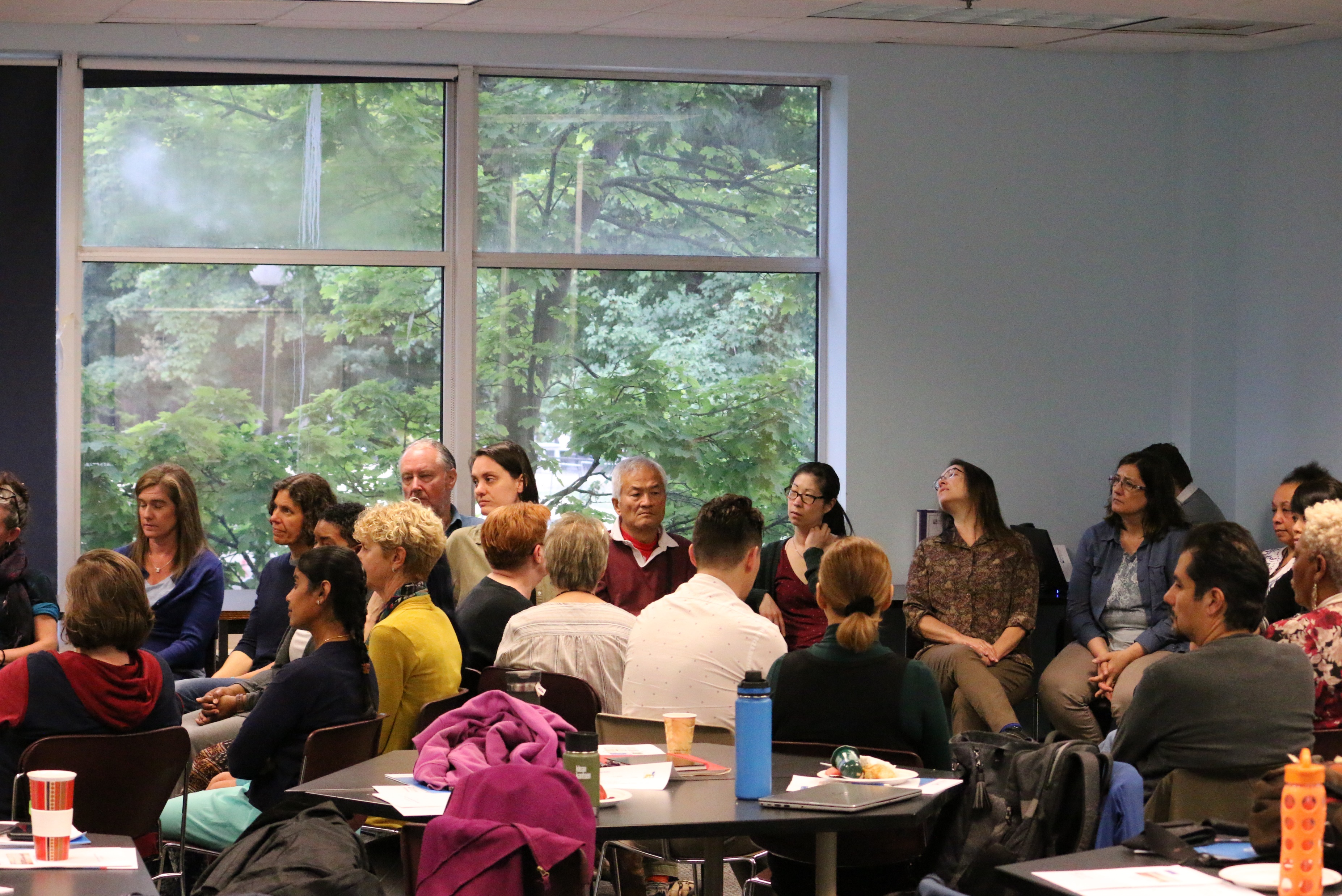 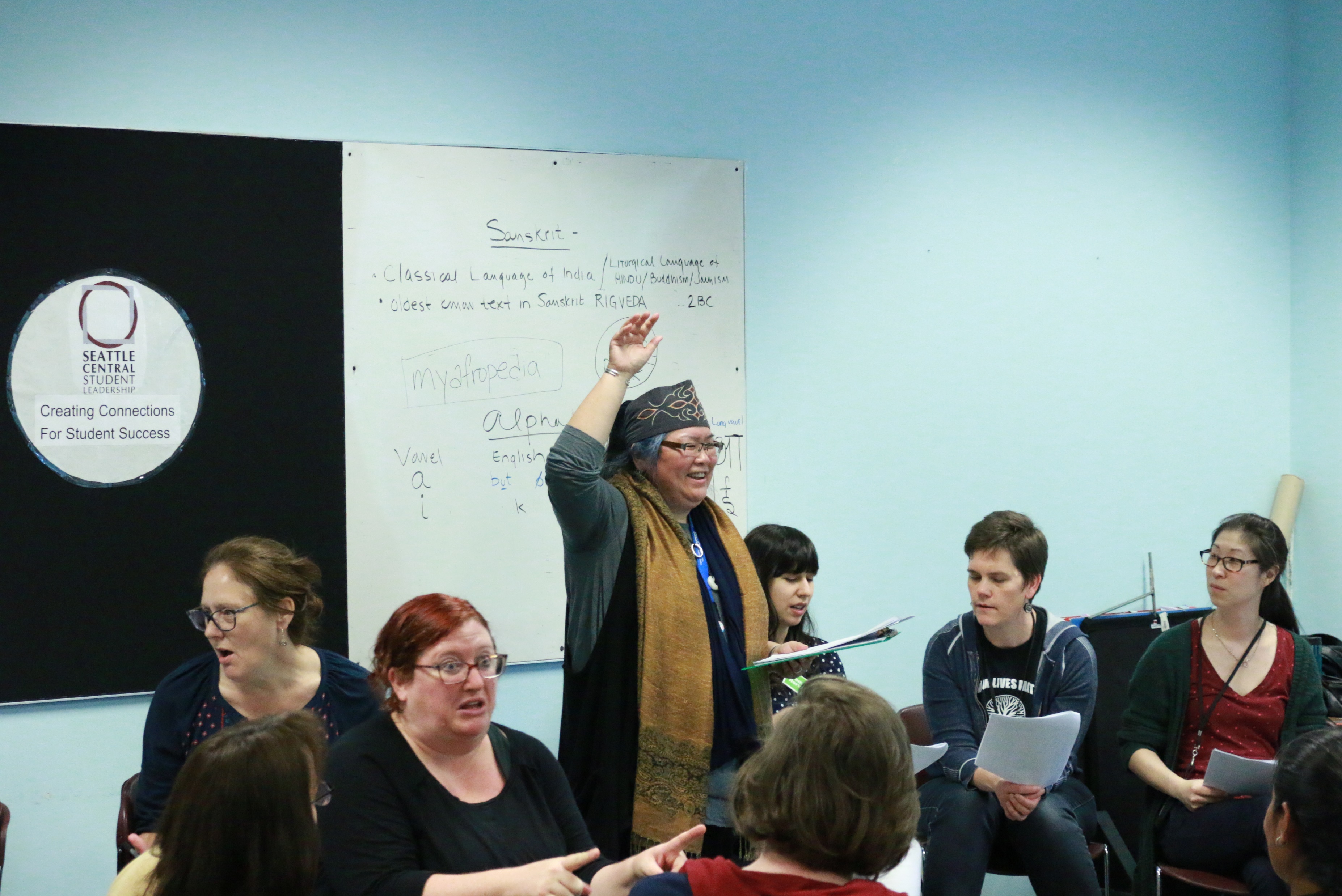 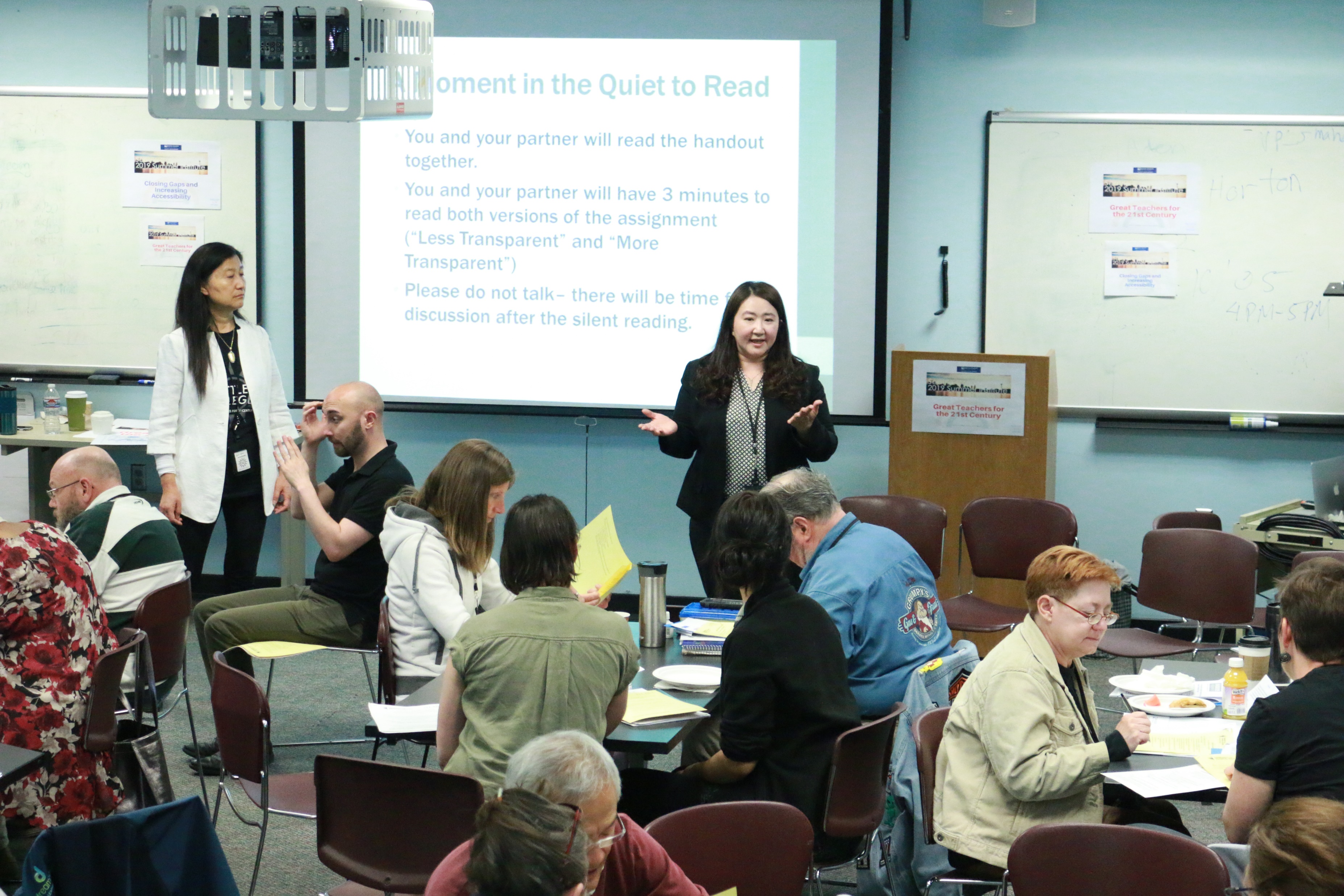 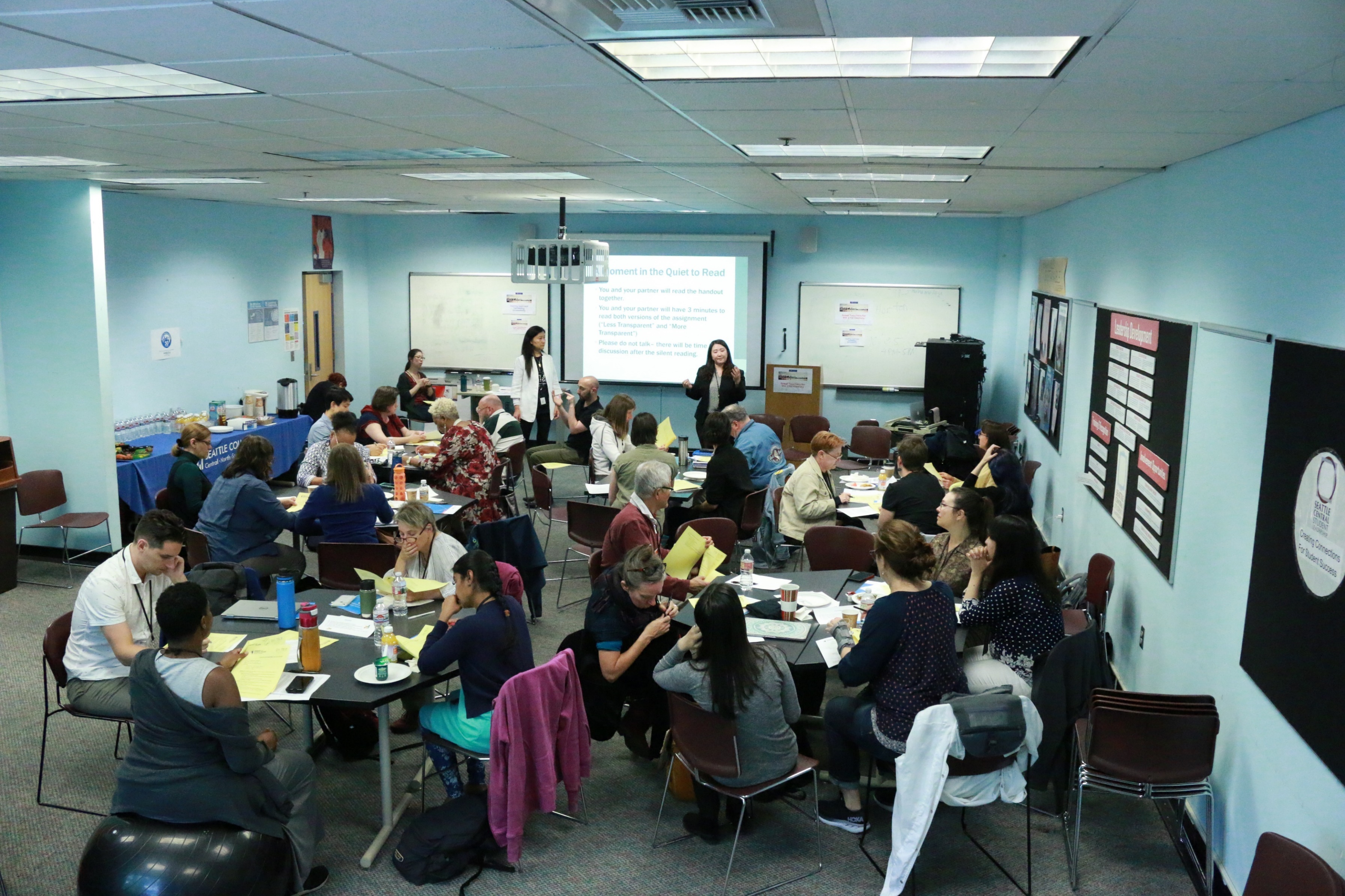 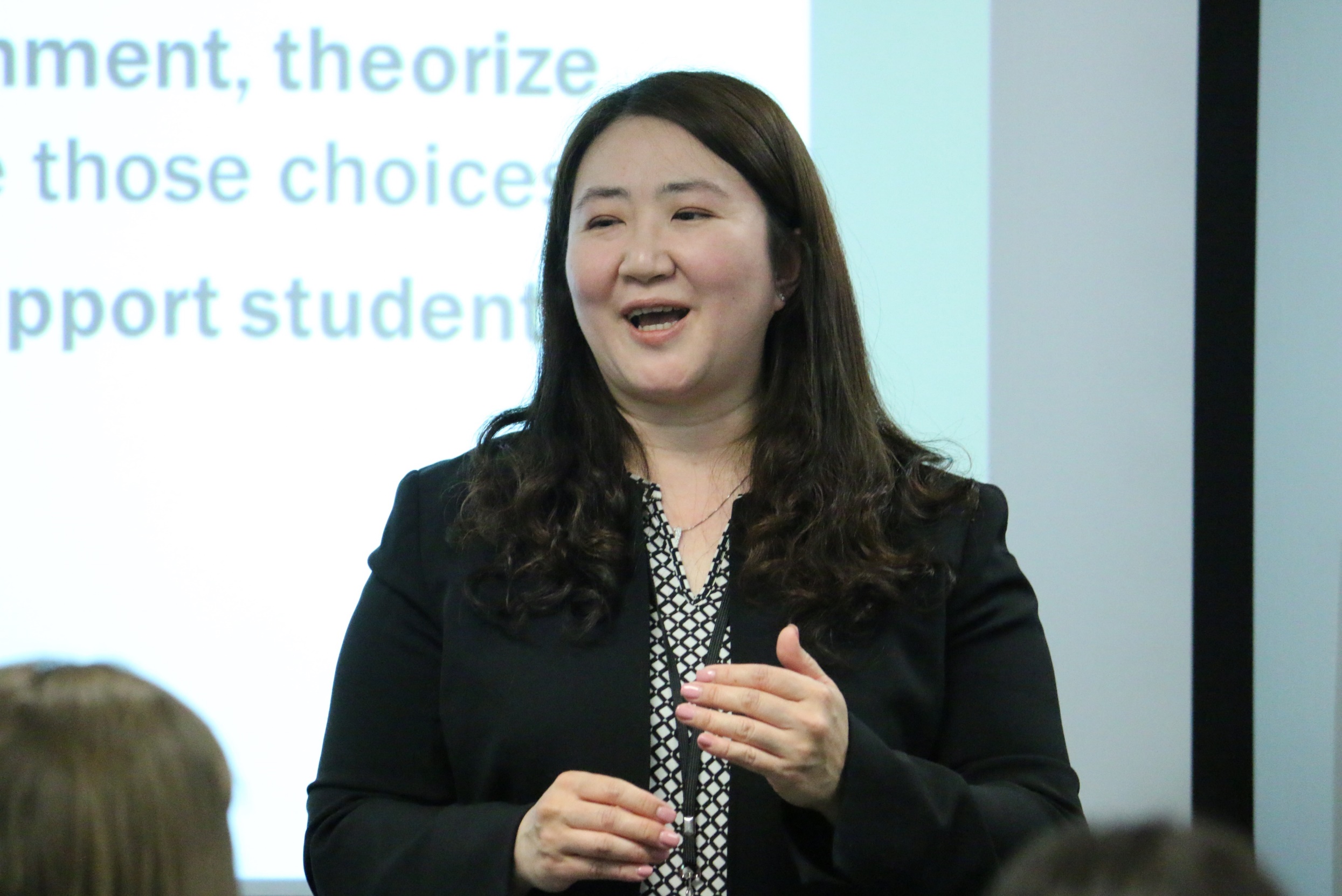 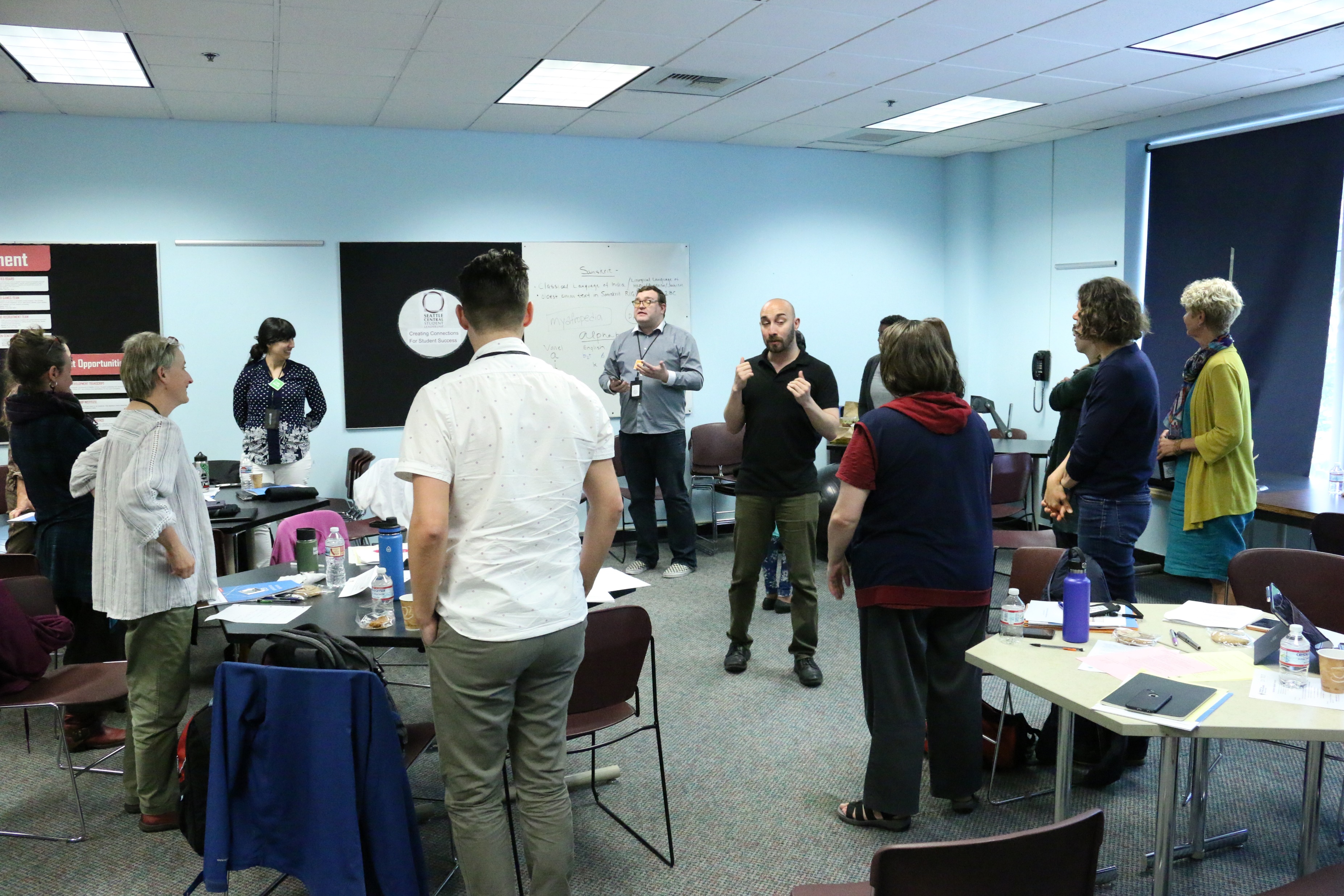 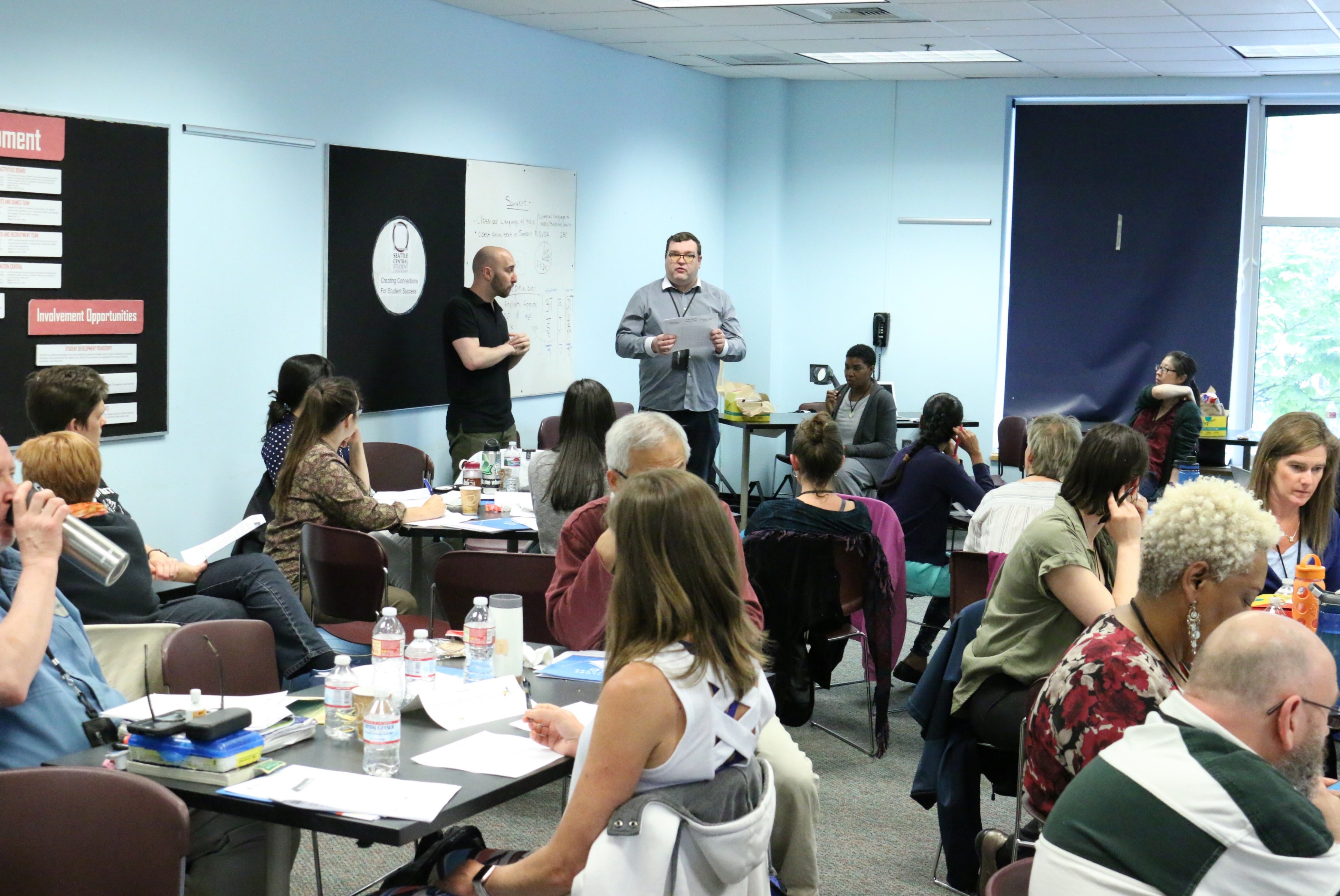 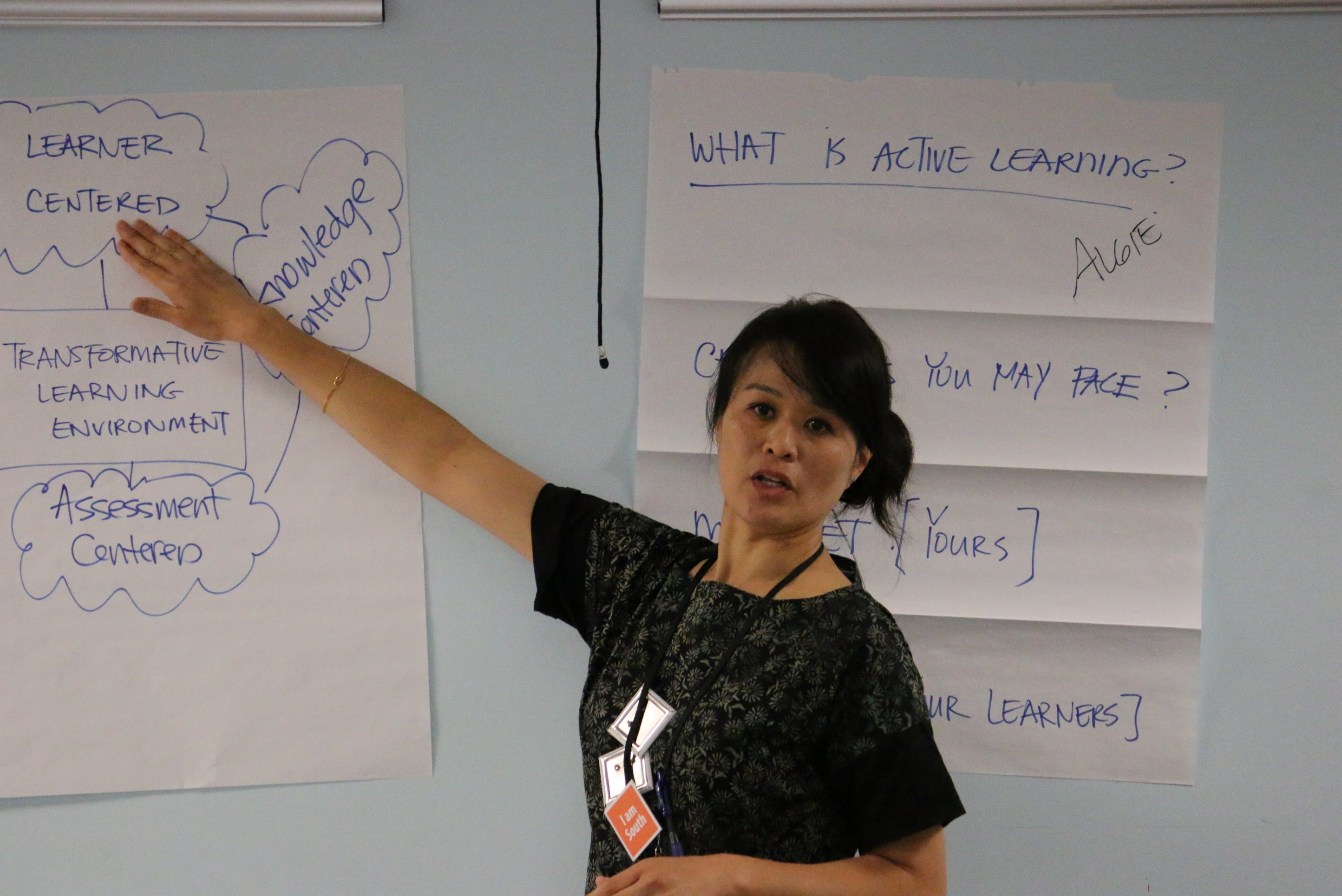 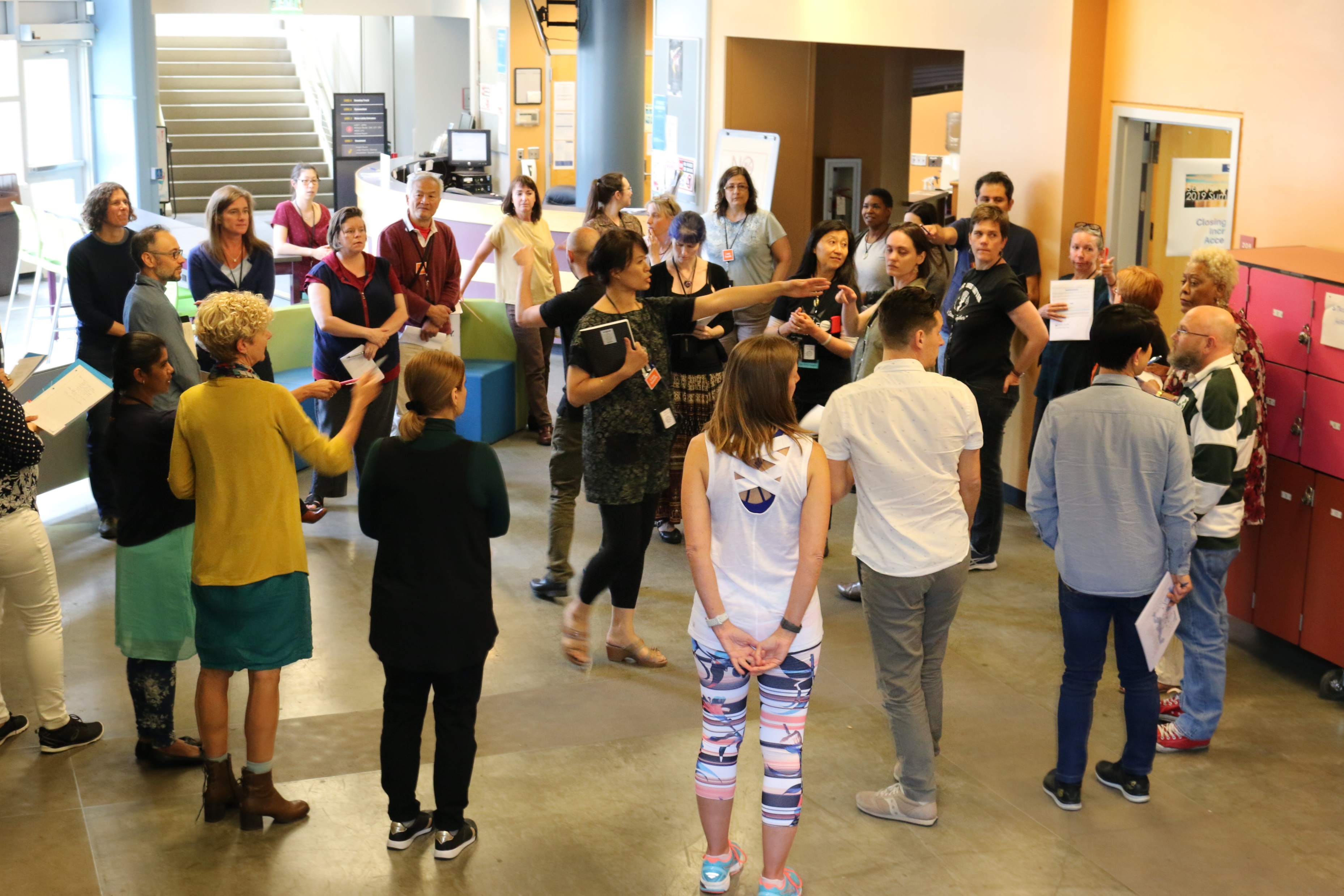 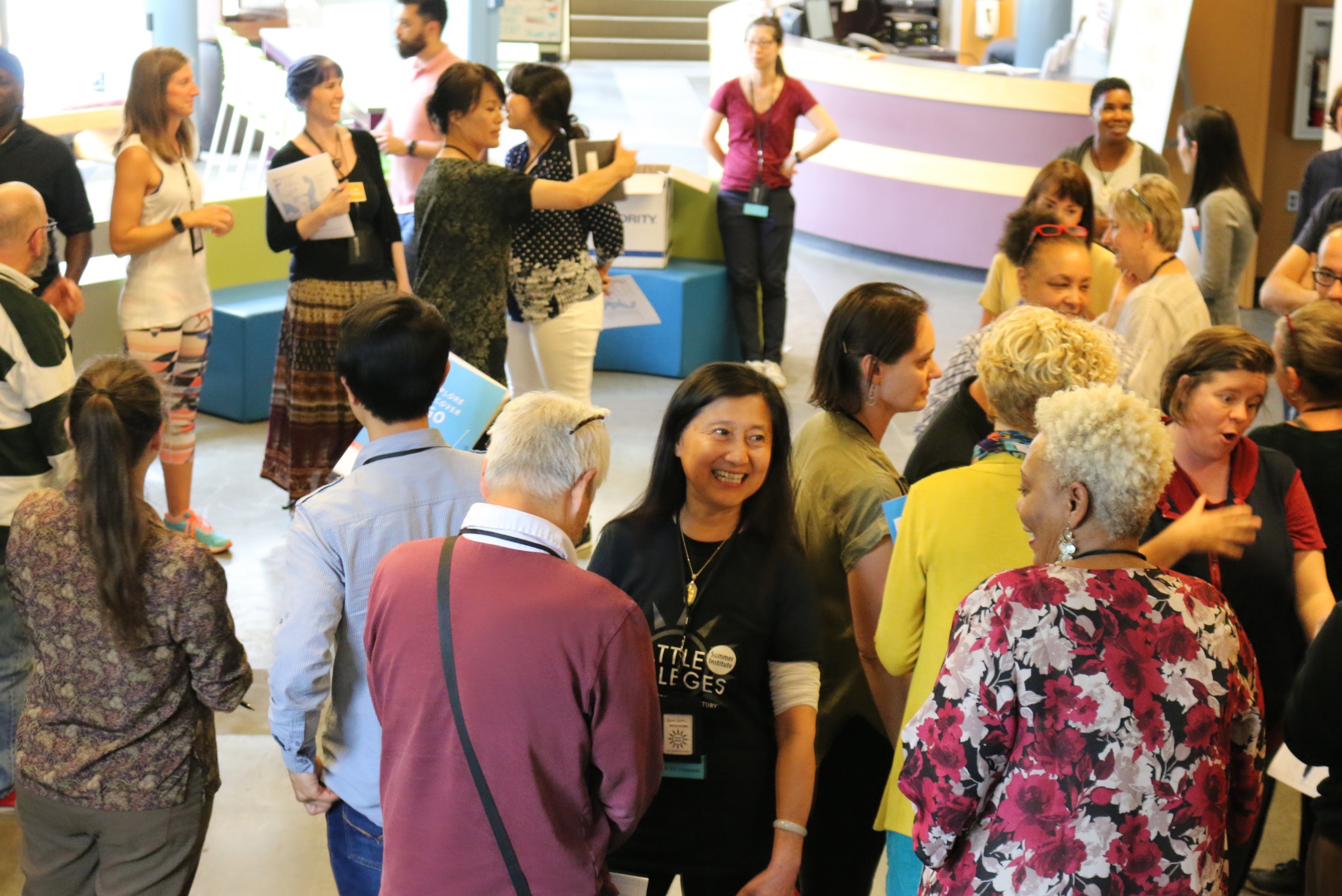 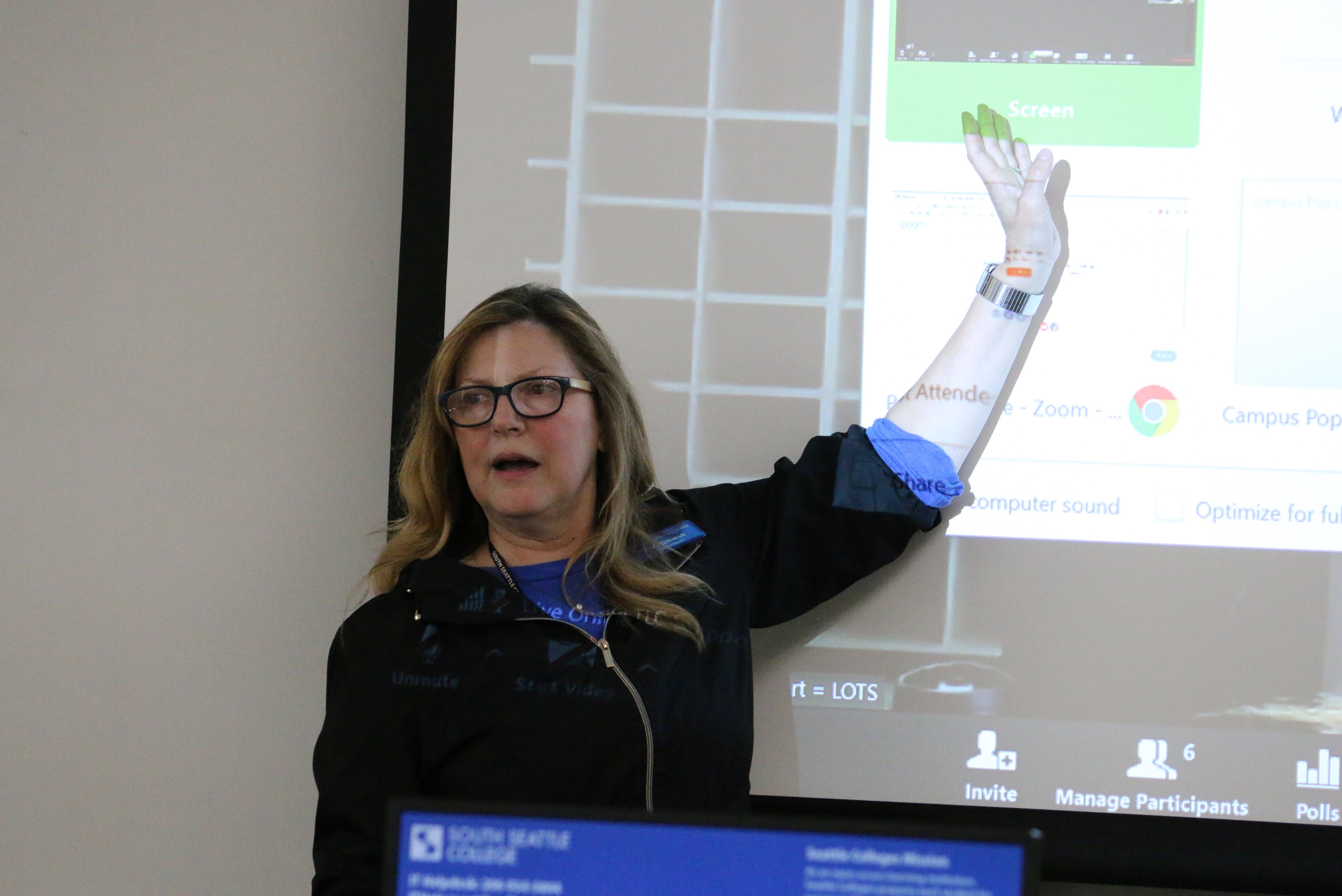 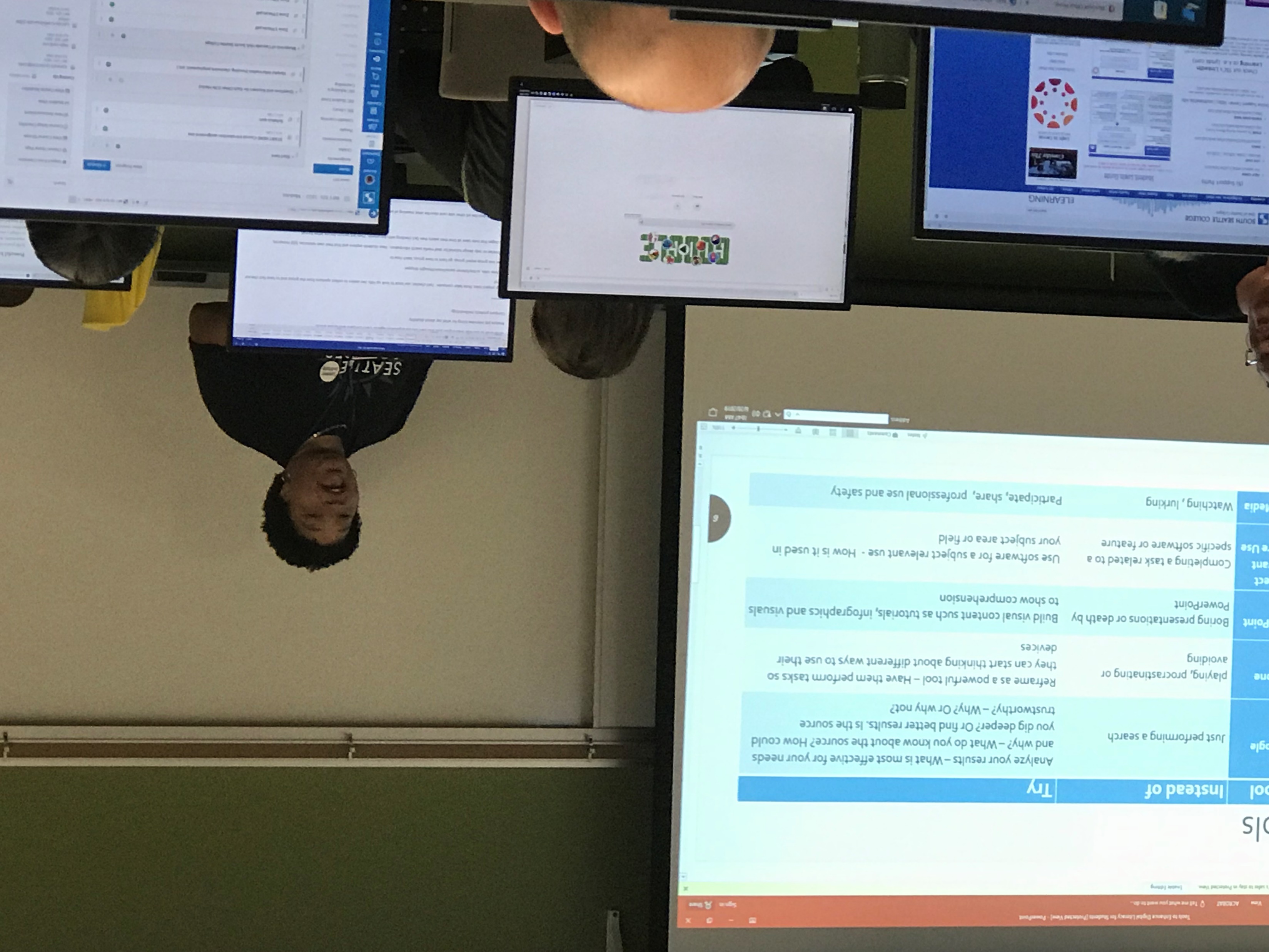 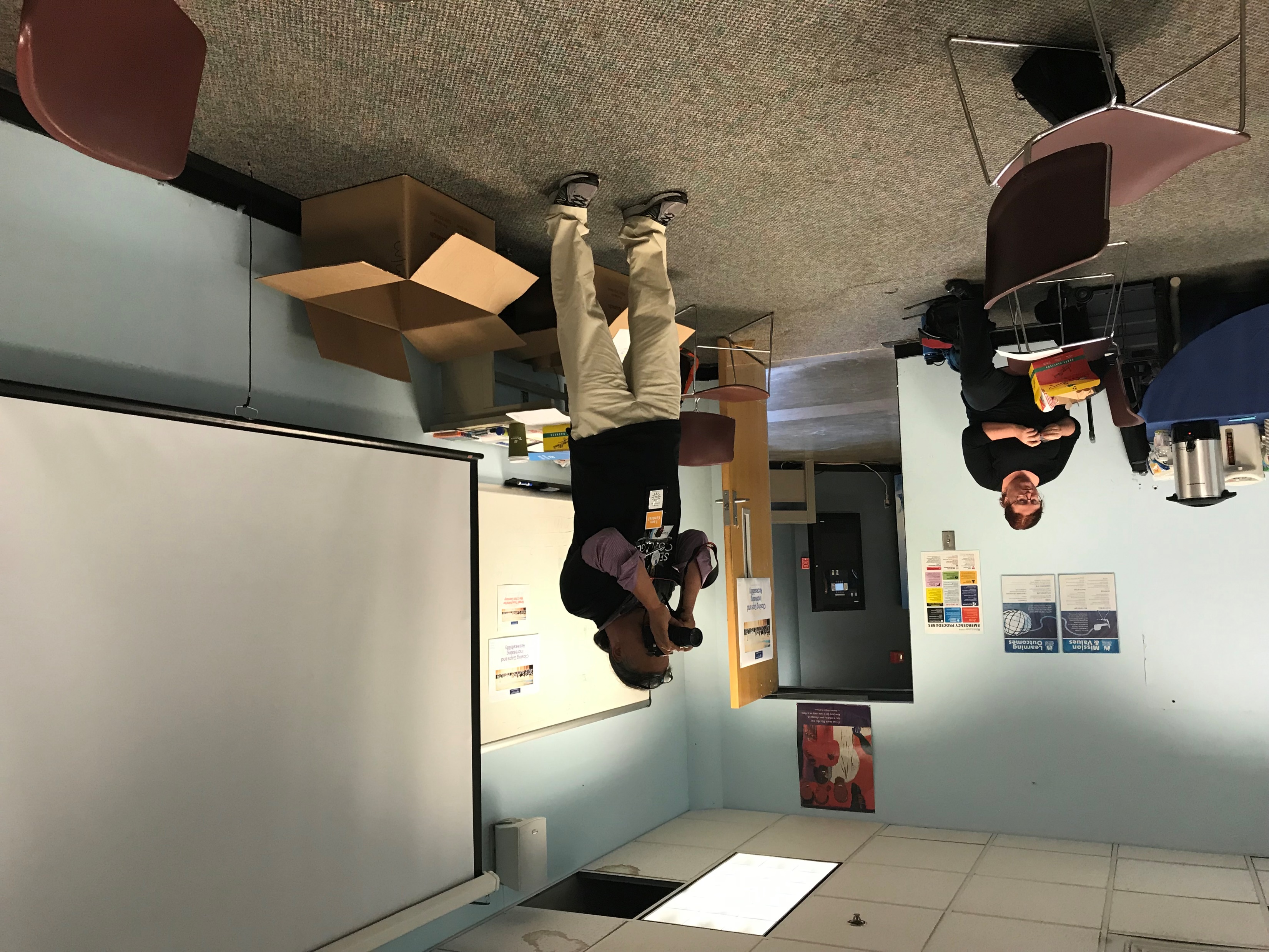 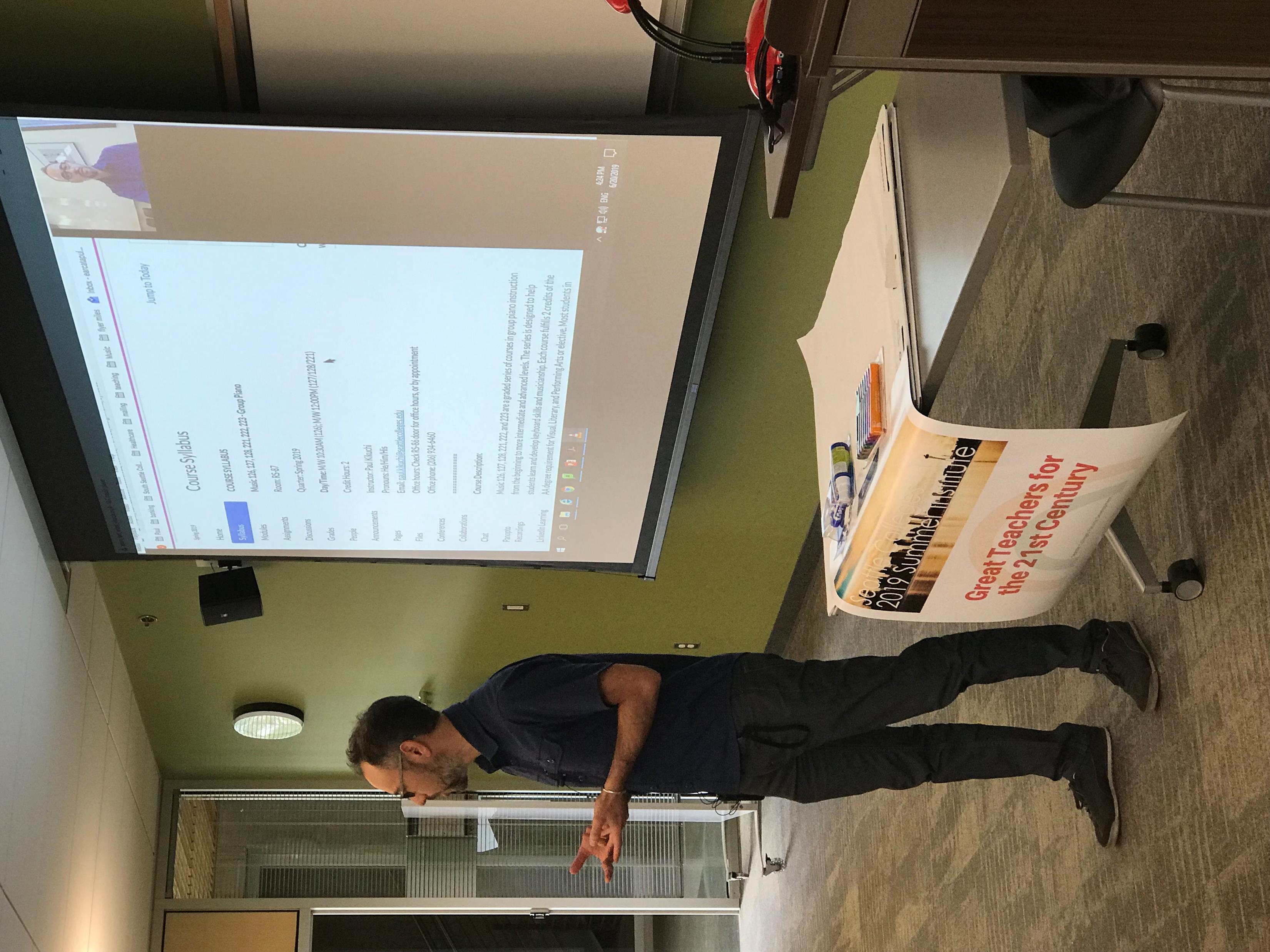 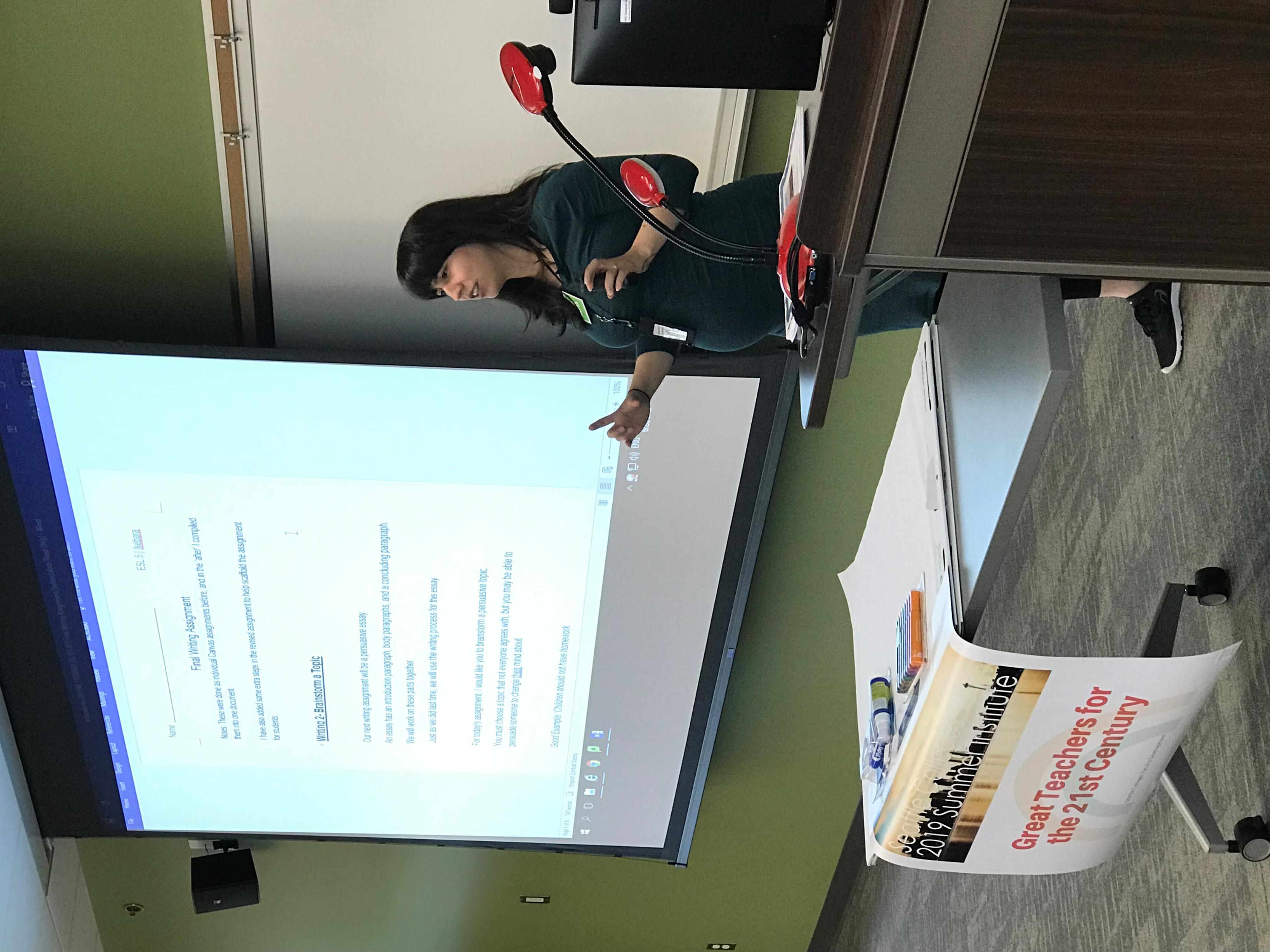 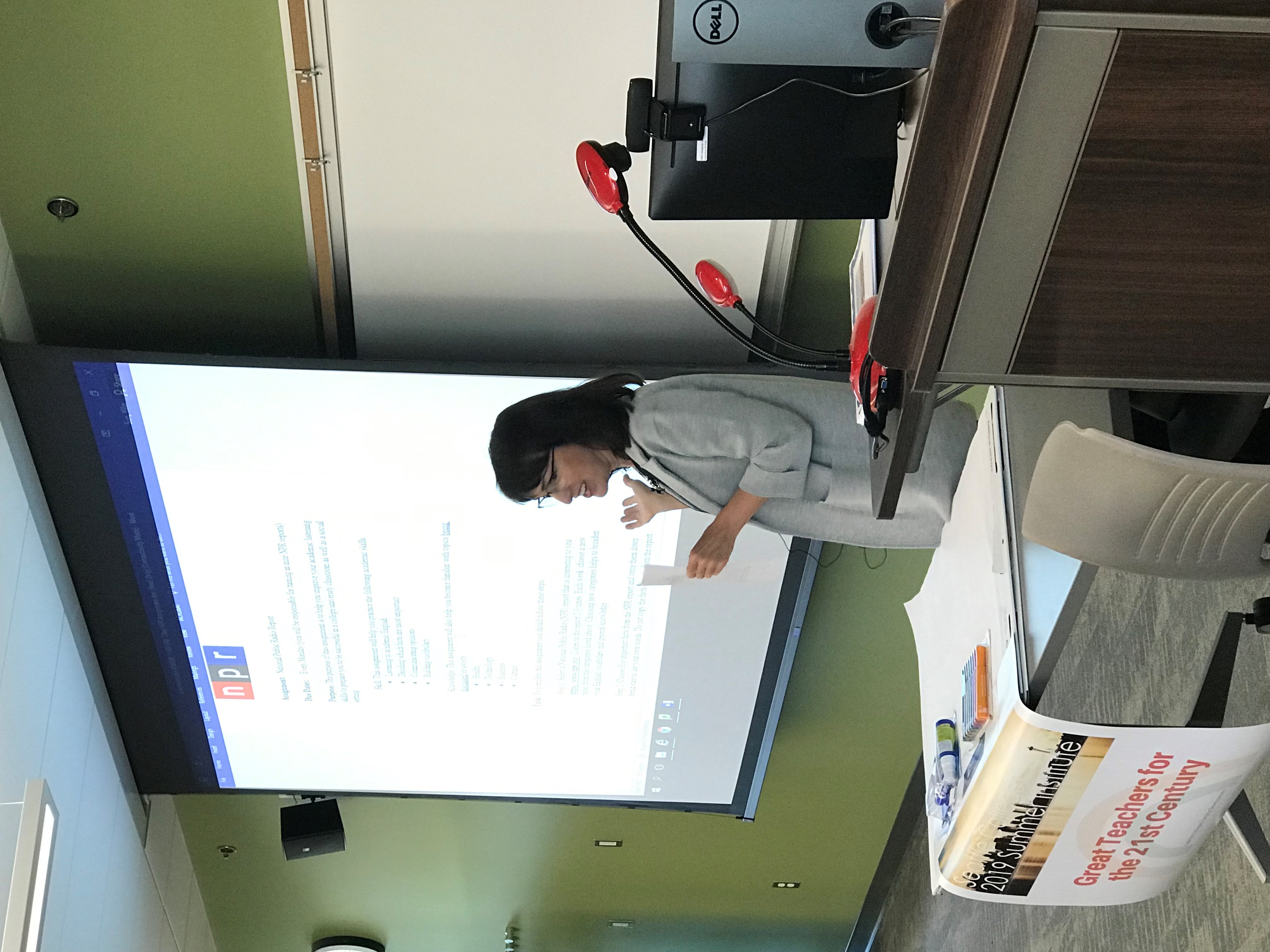 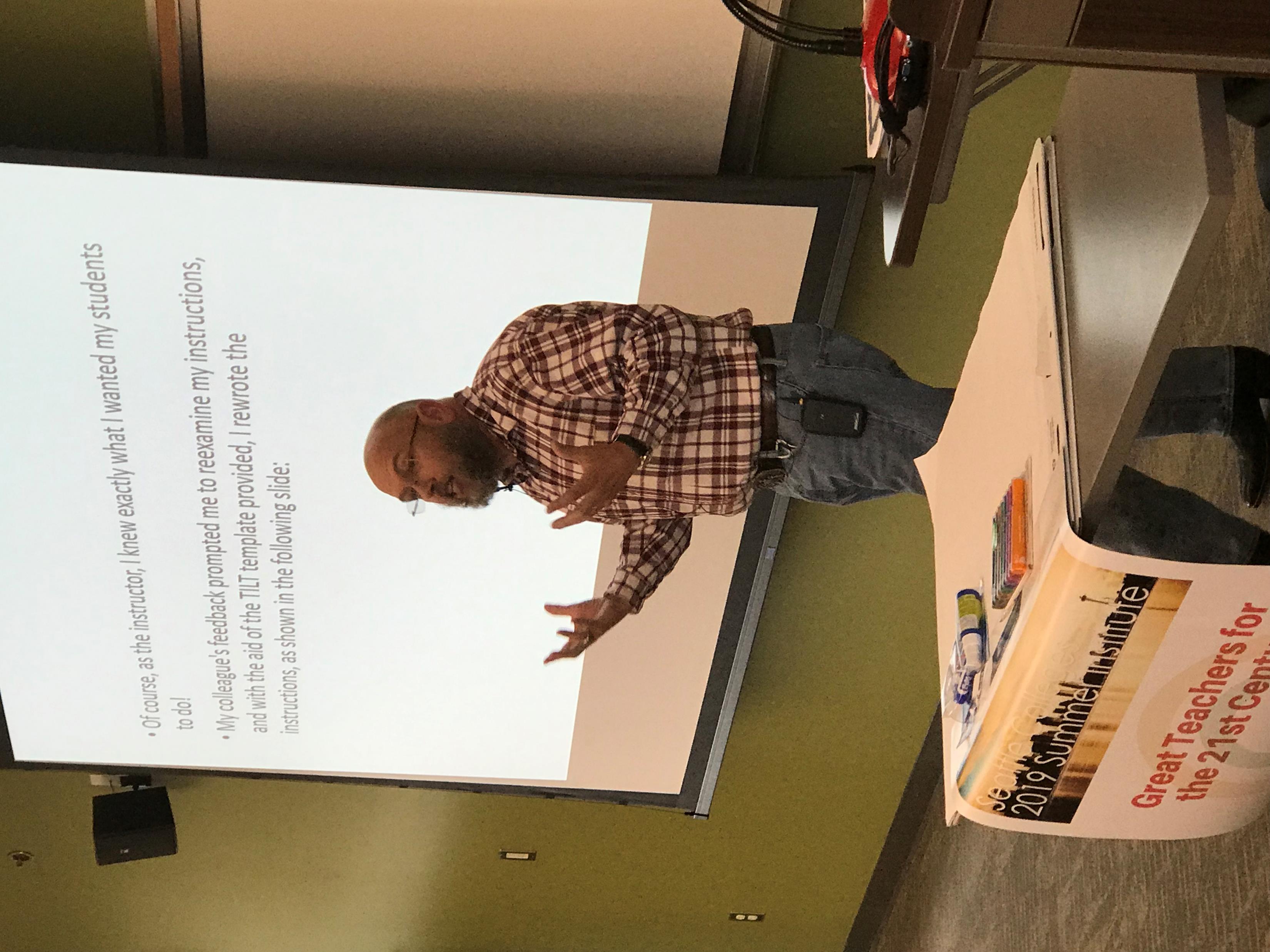 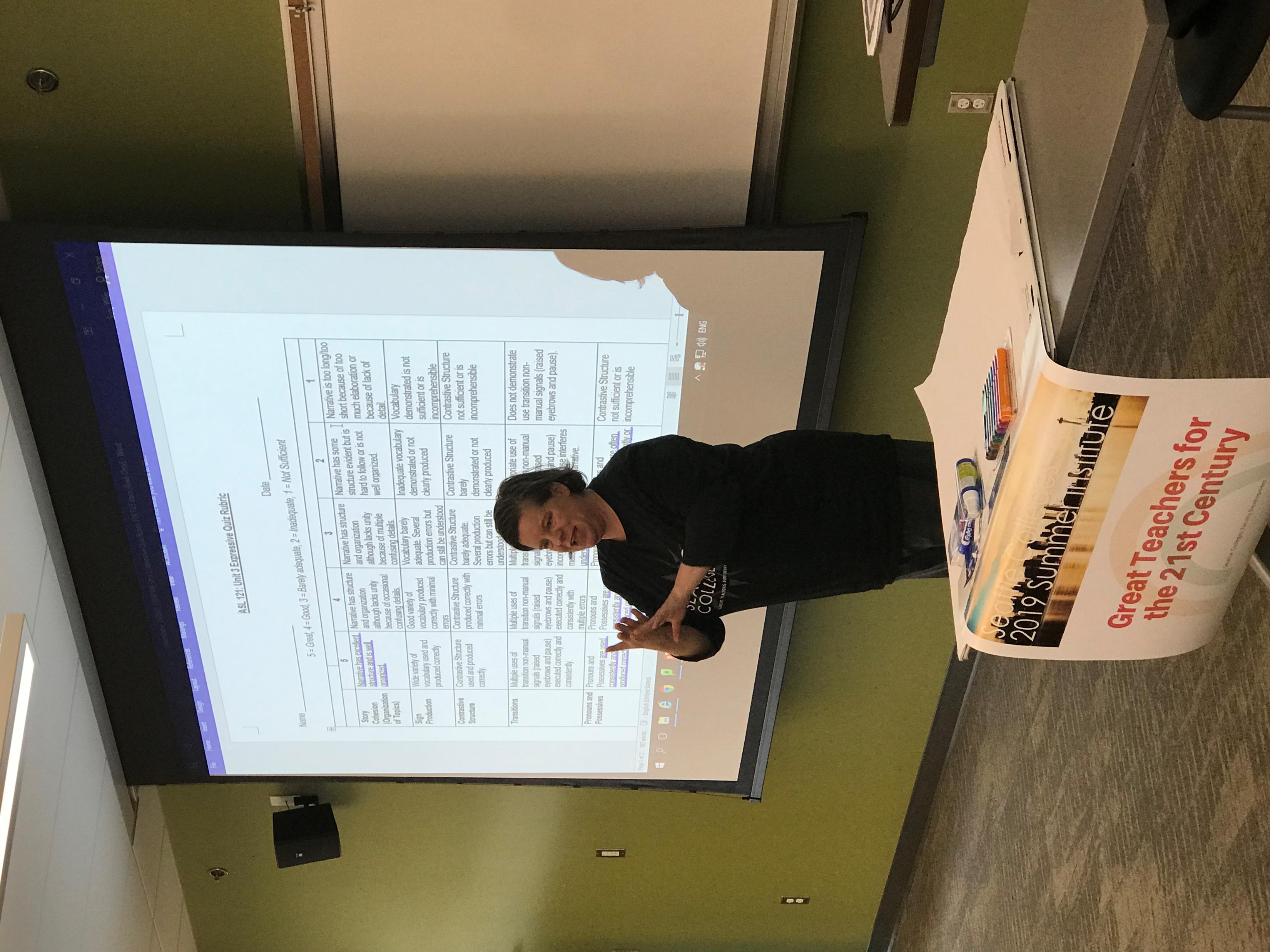 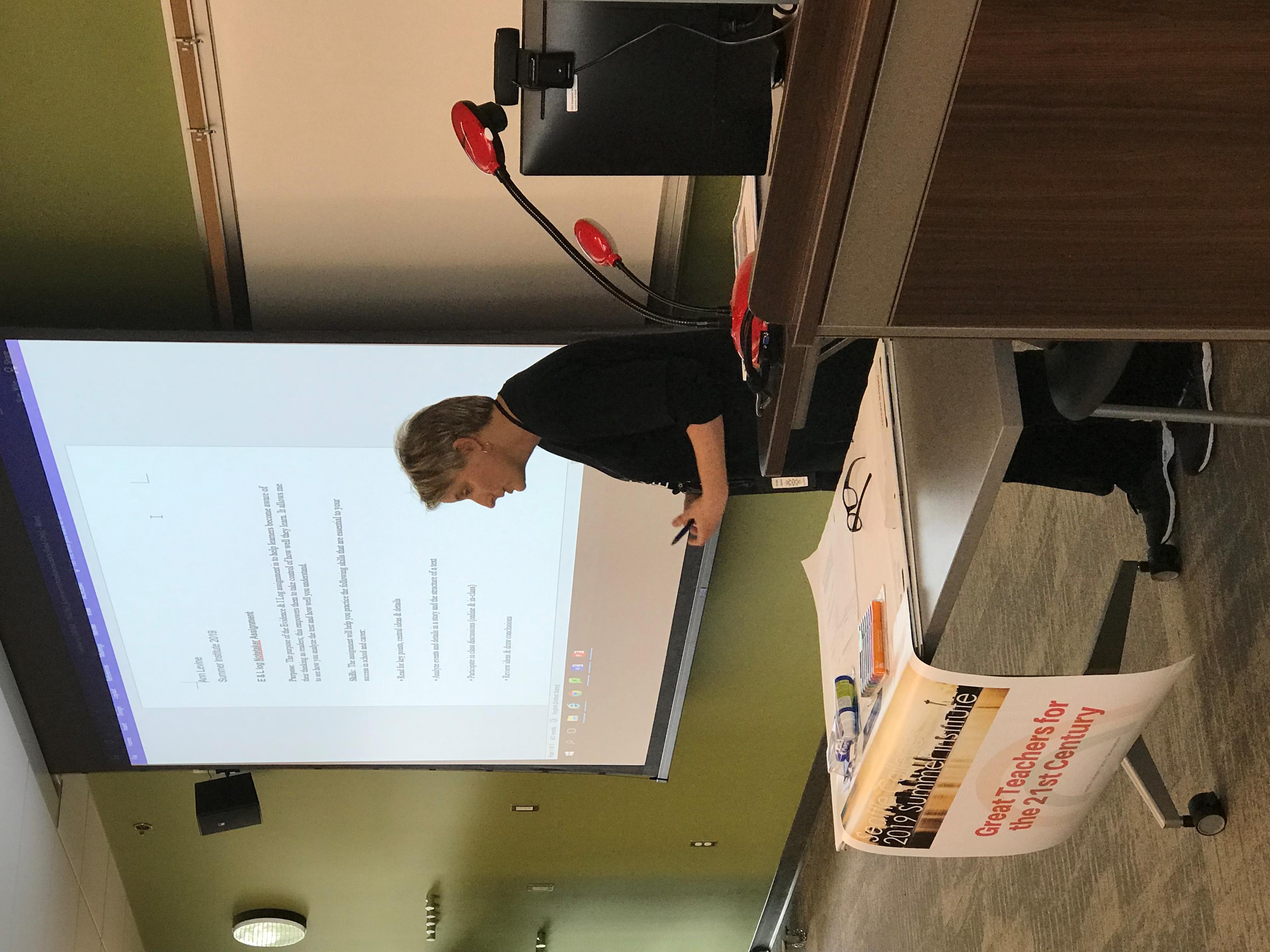 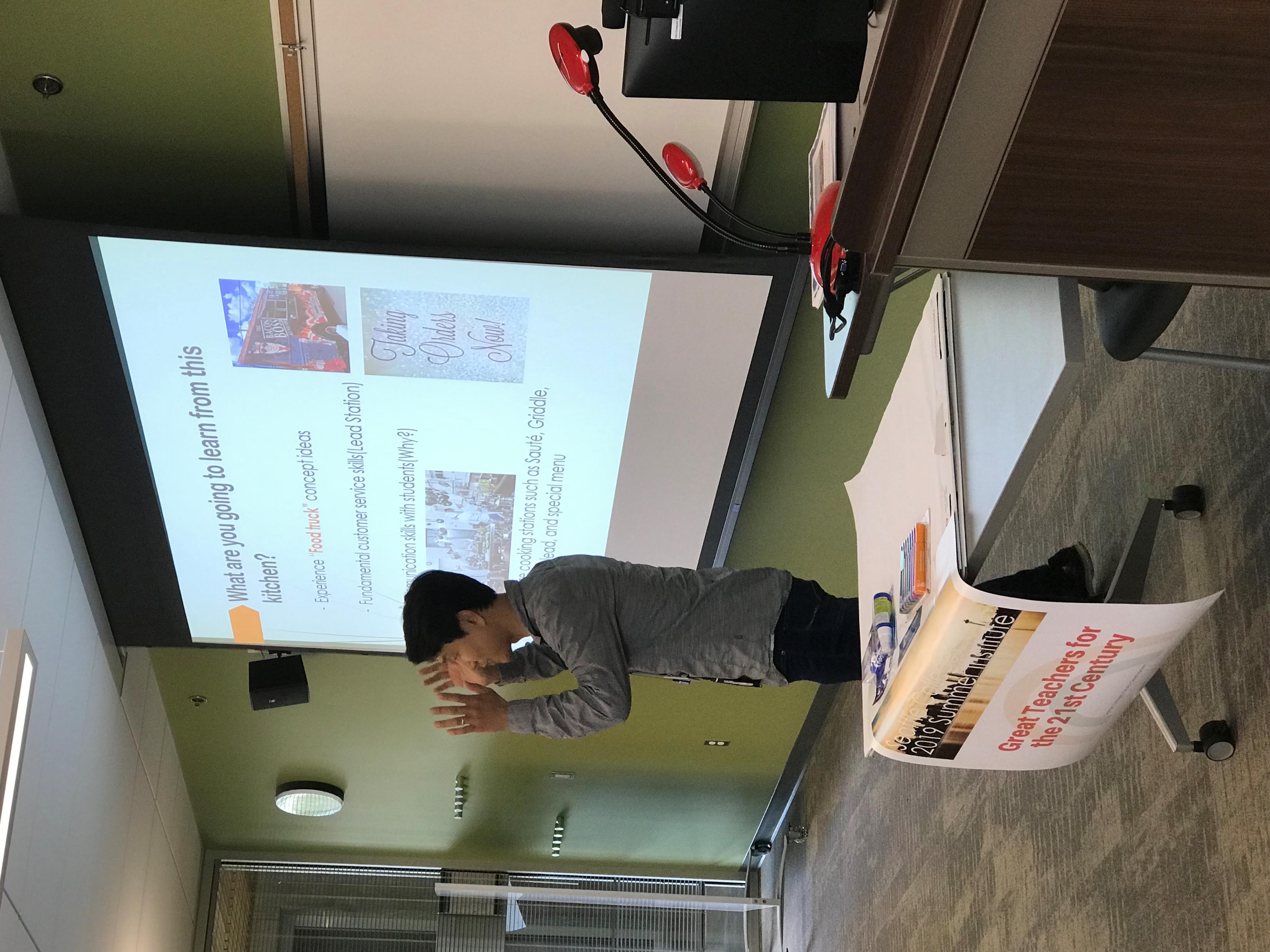 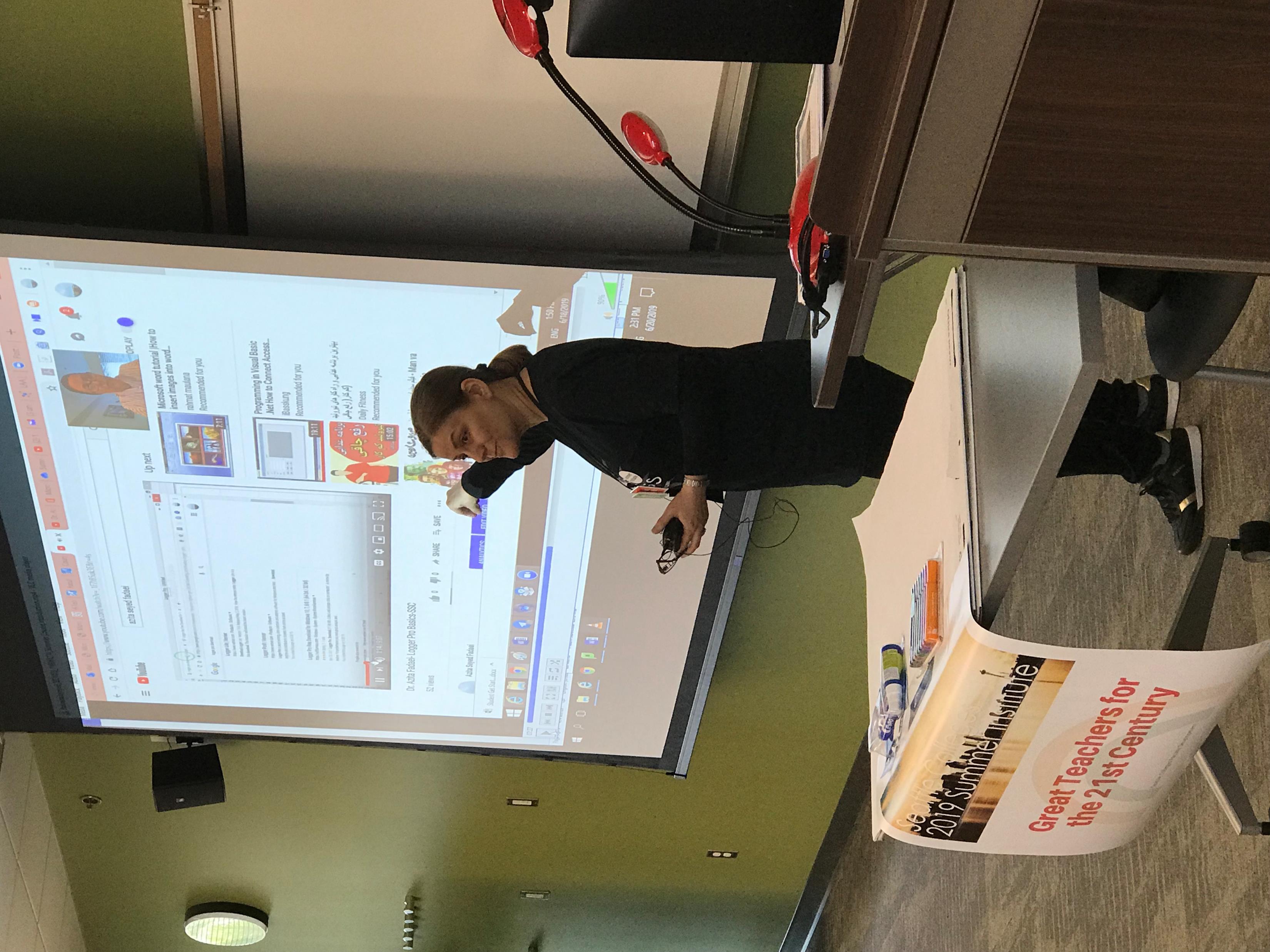 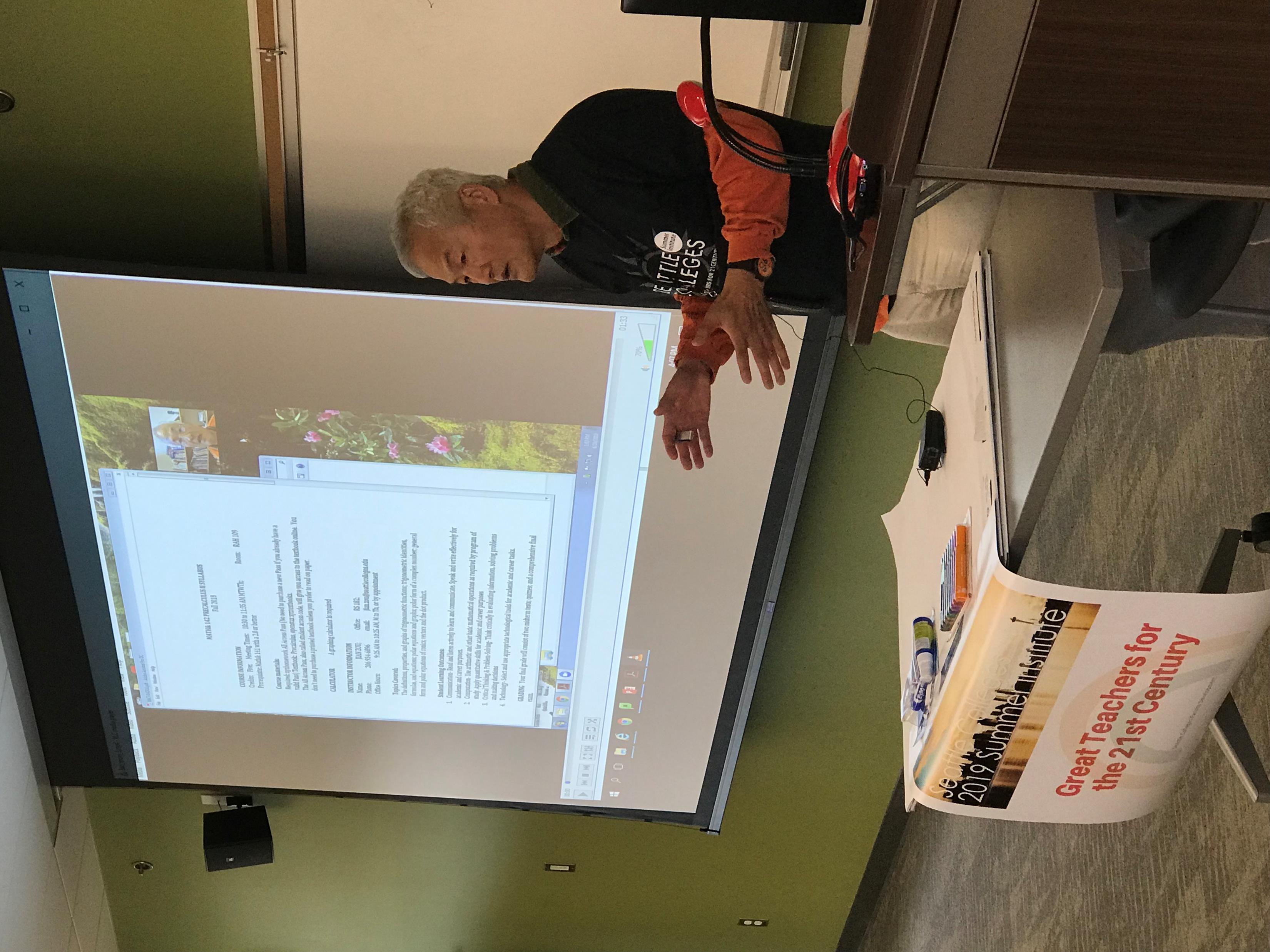 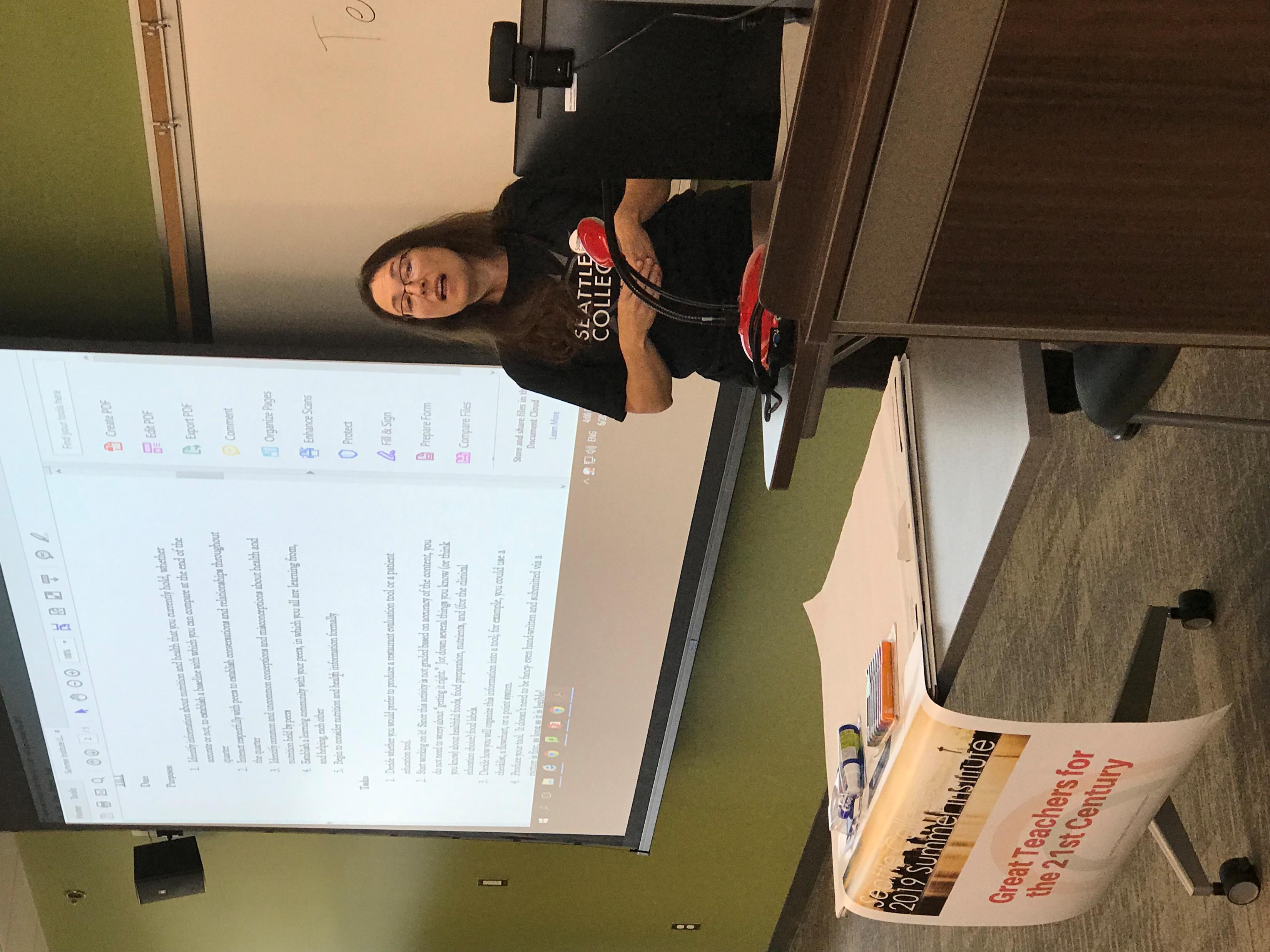 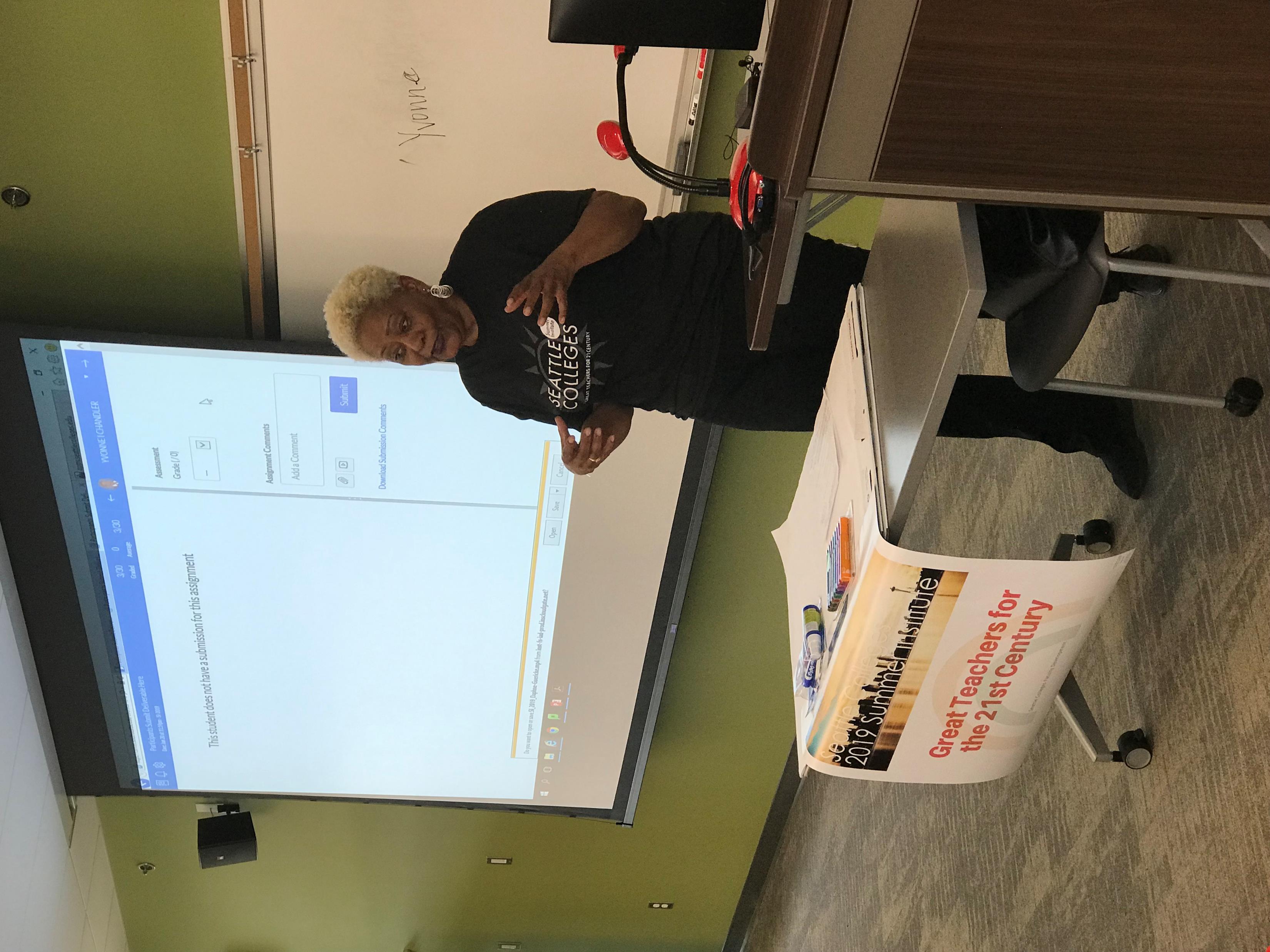 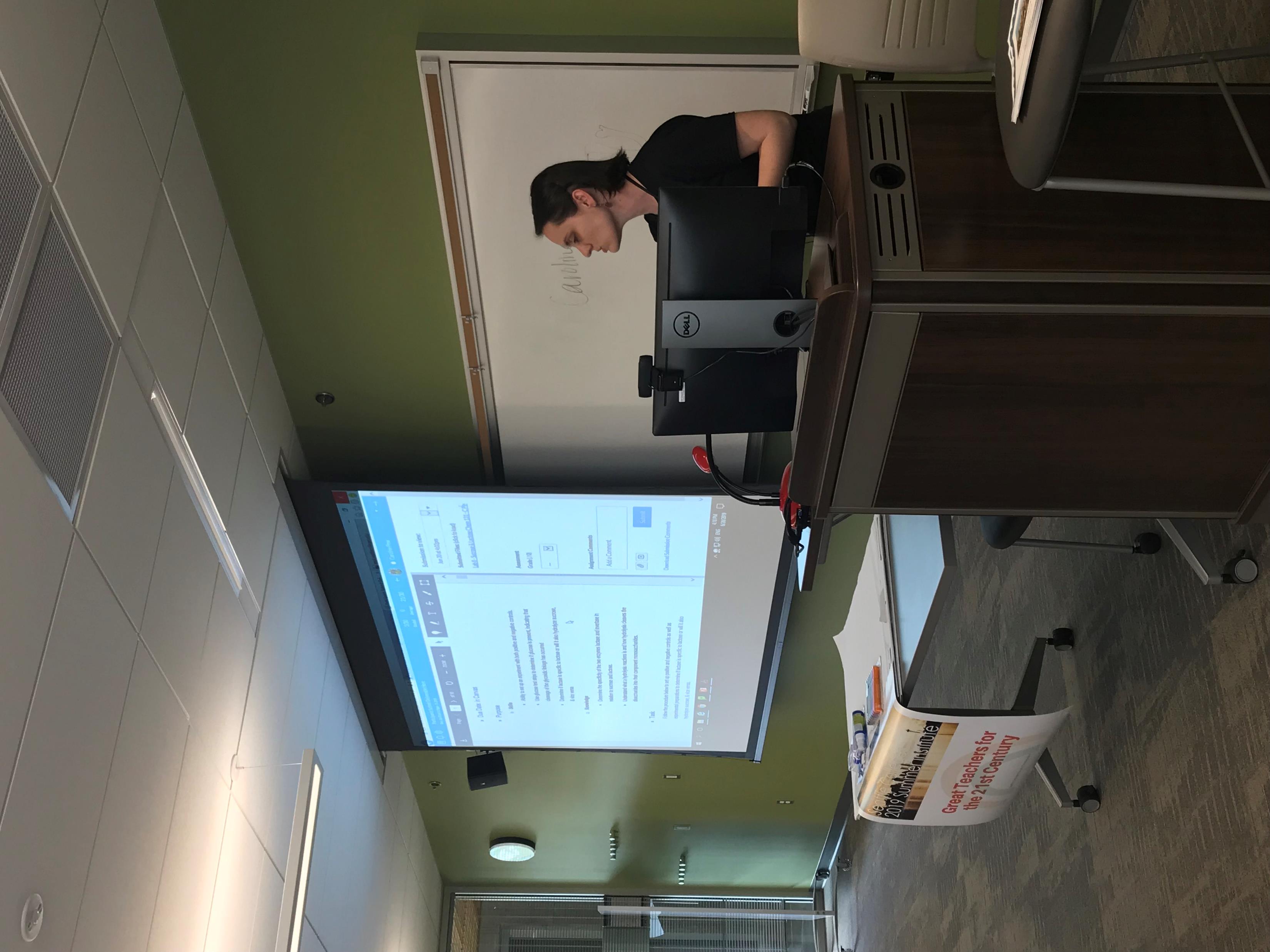 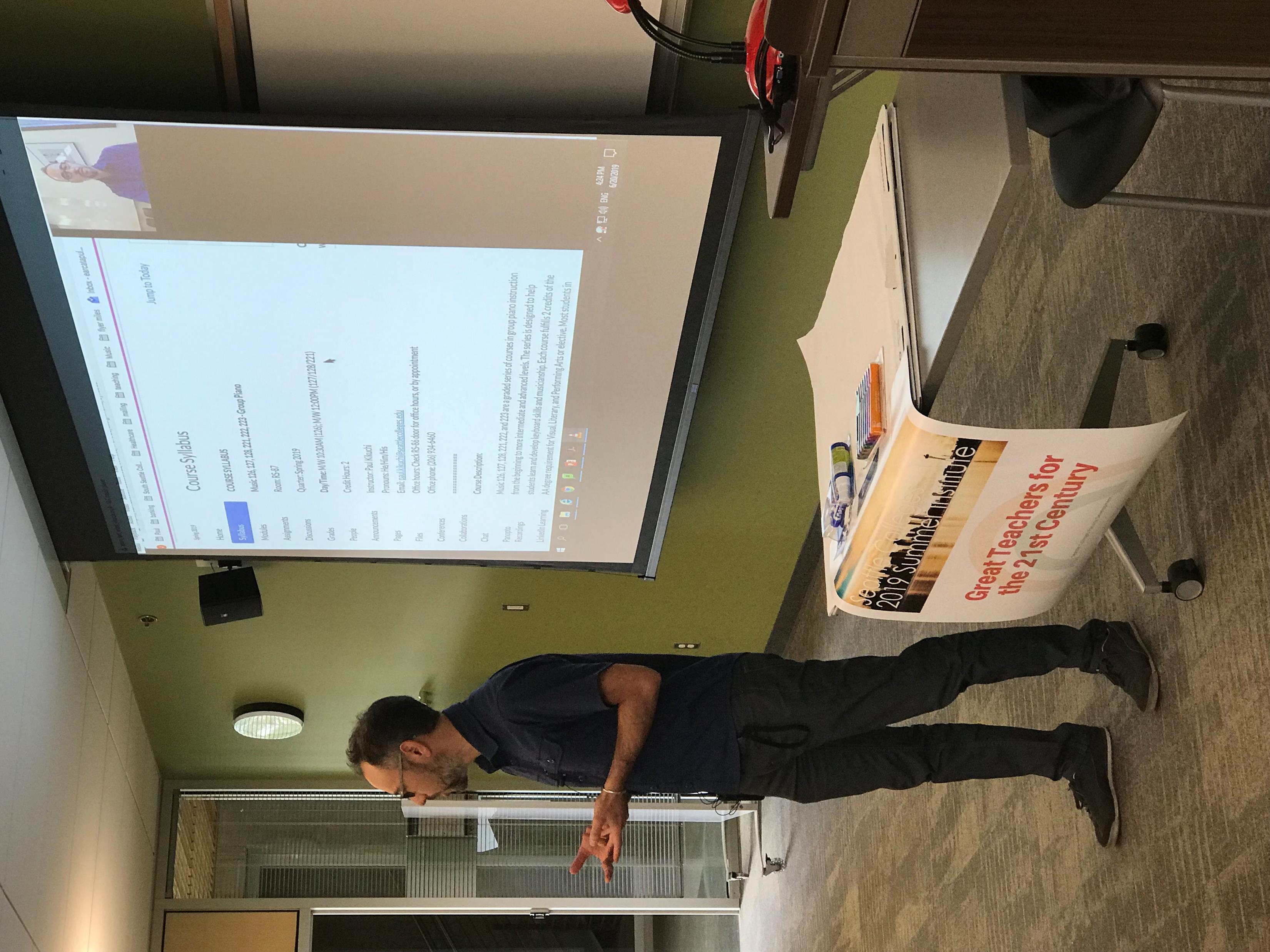 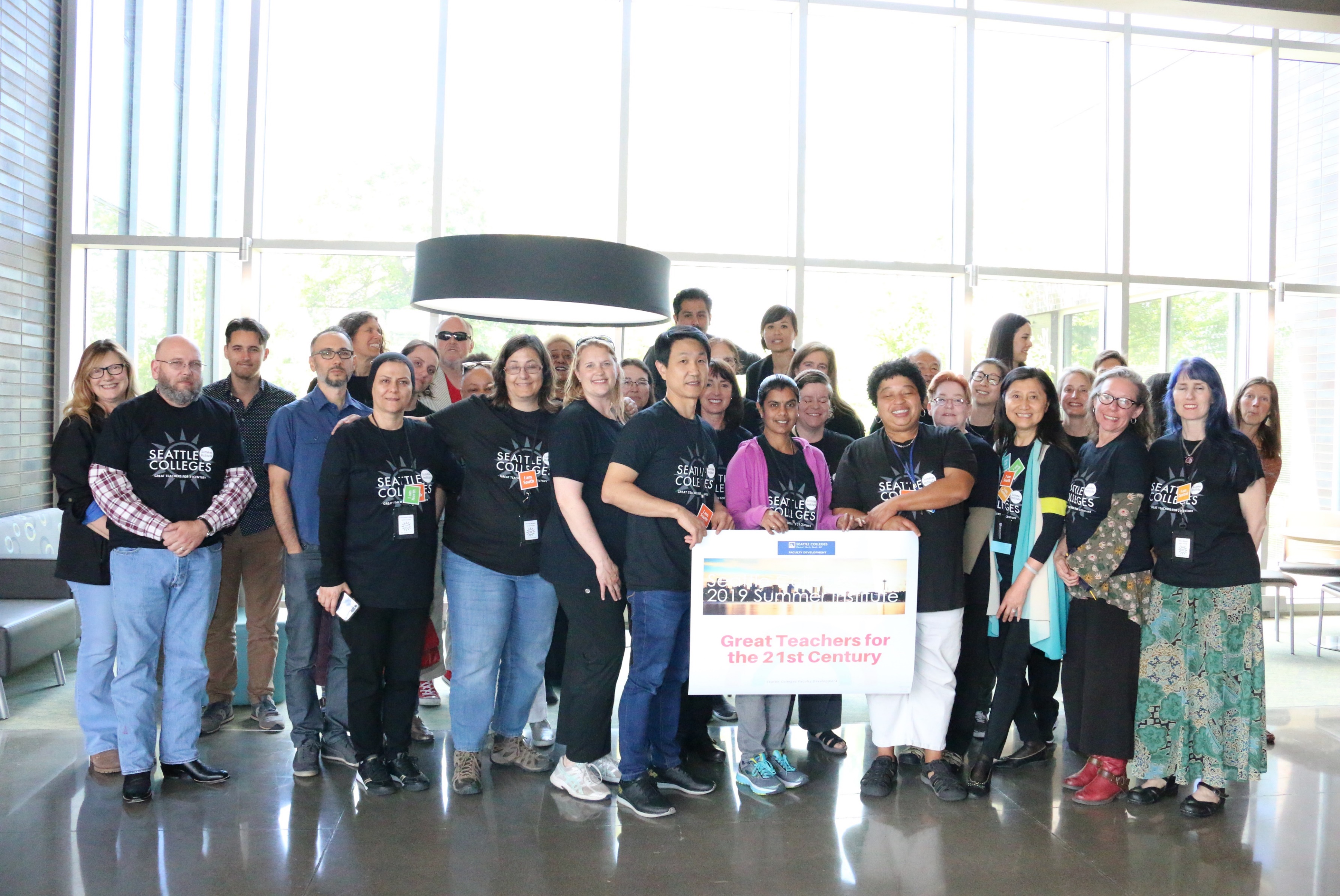 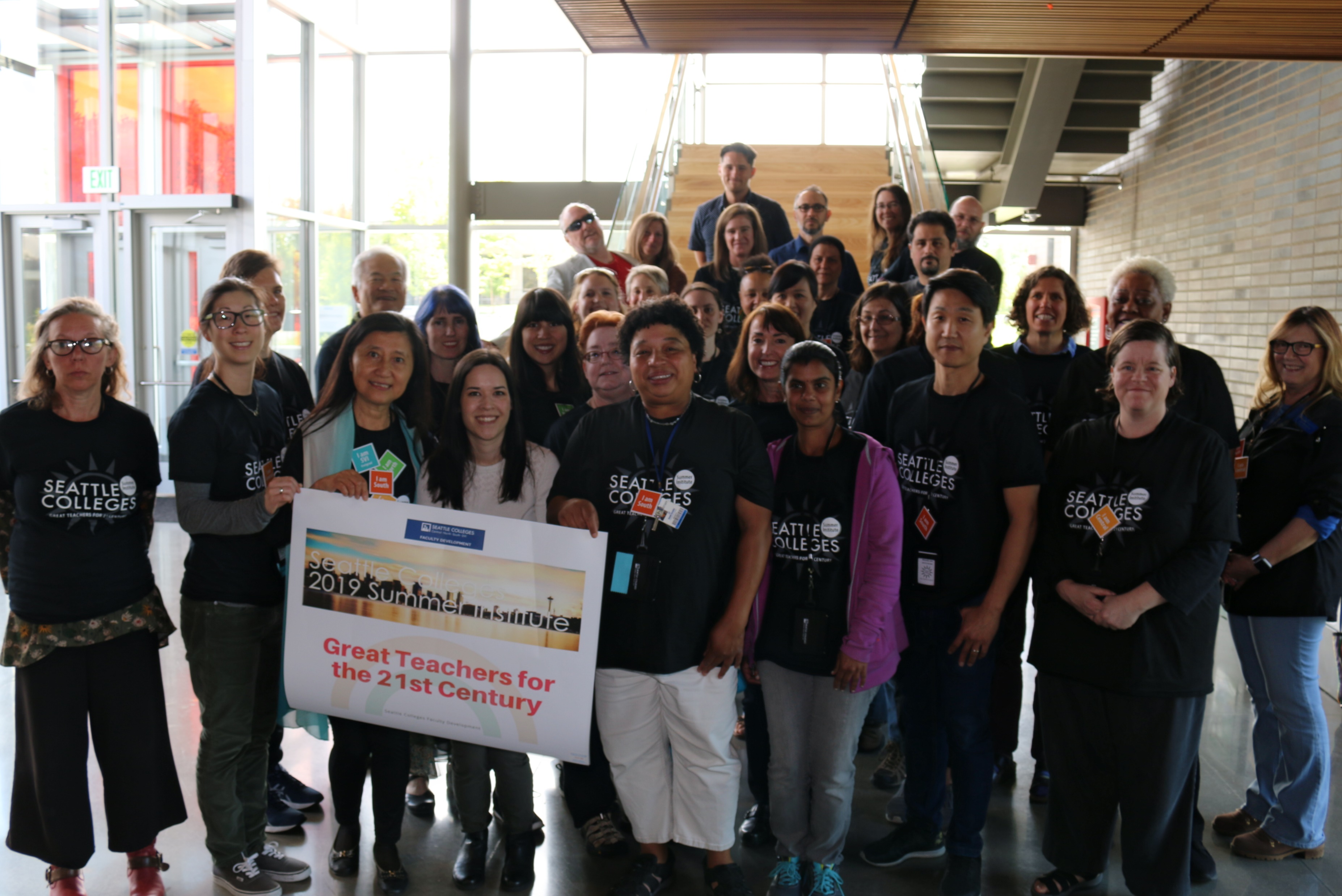 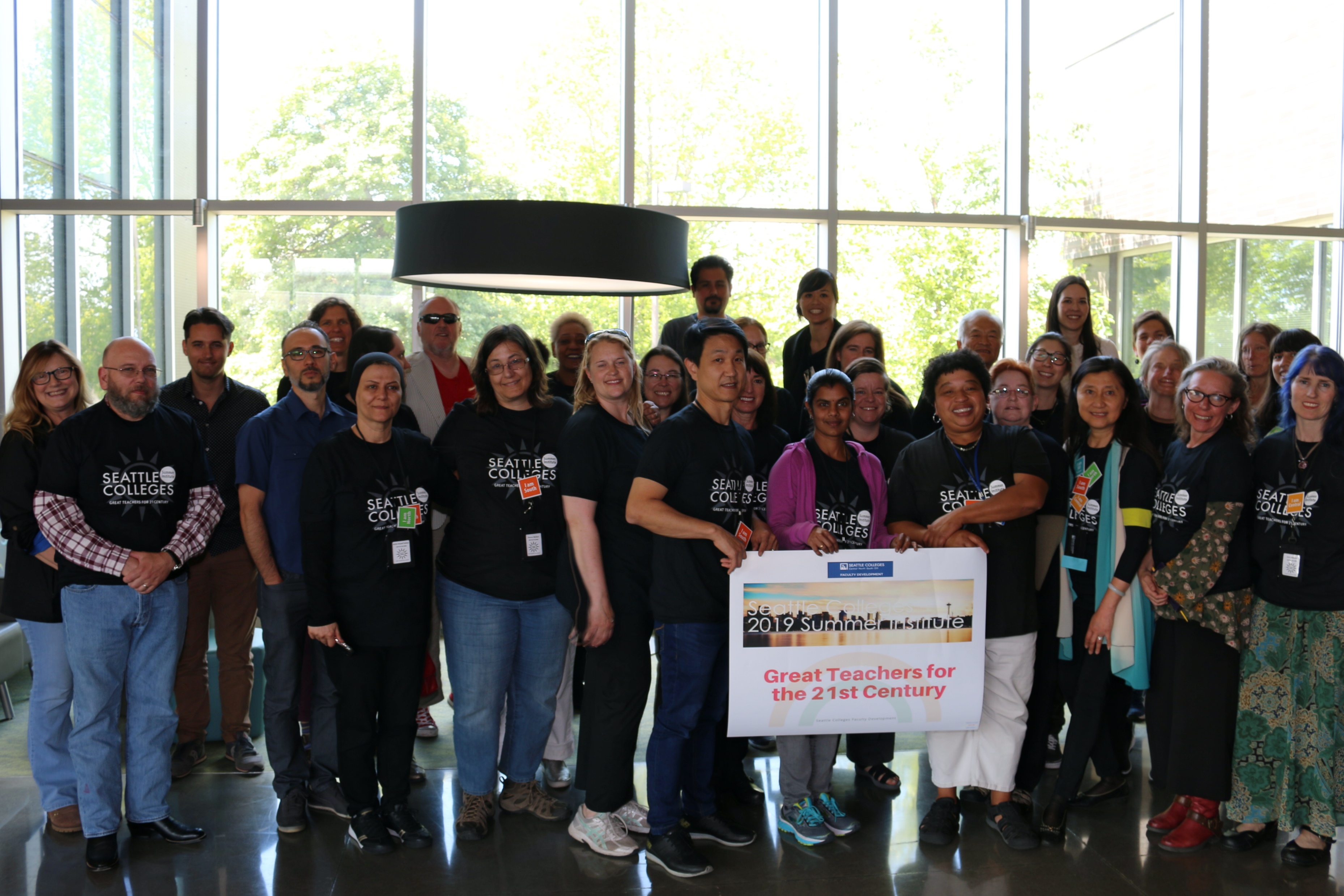 See You Aroundand Stay Connected!
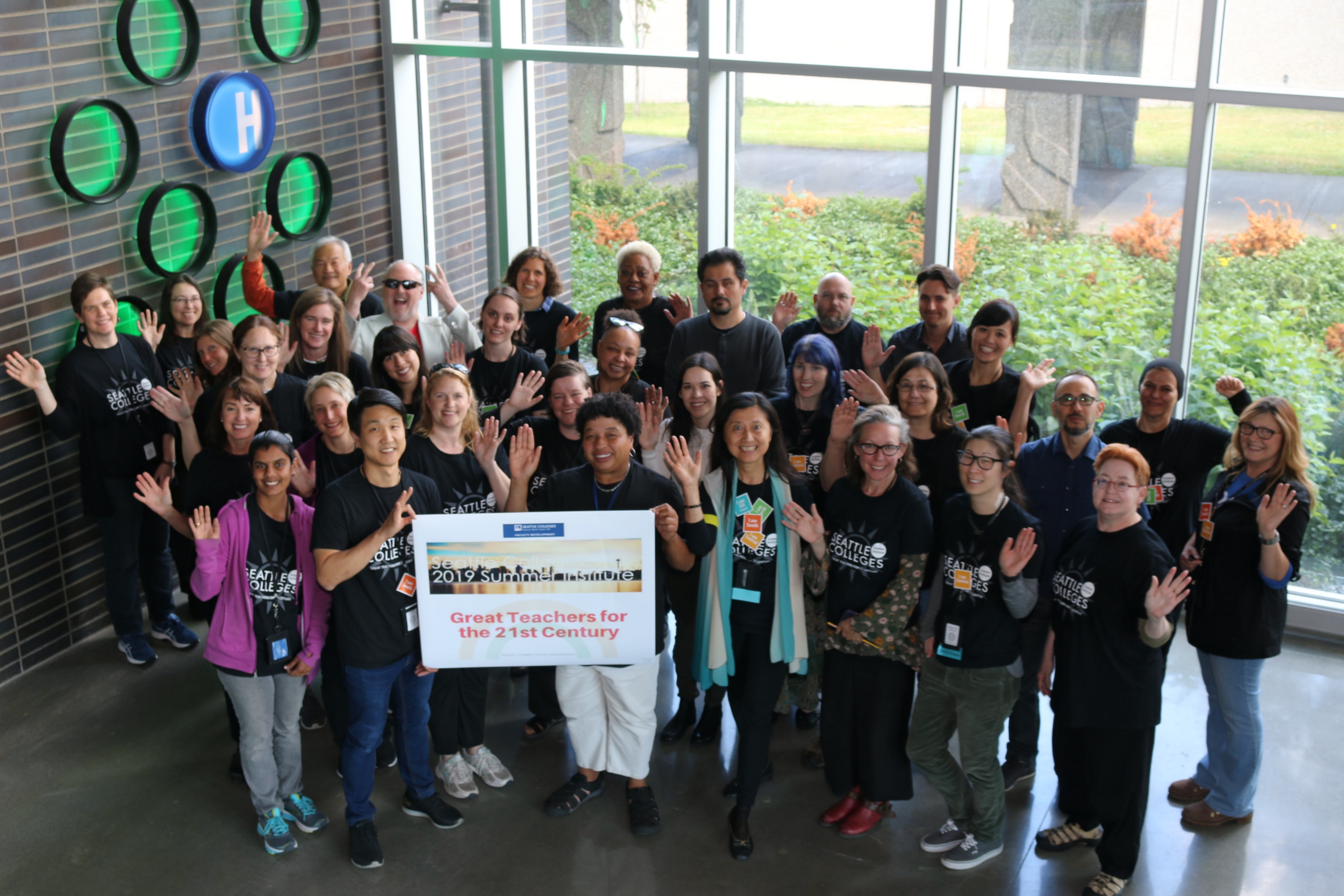